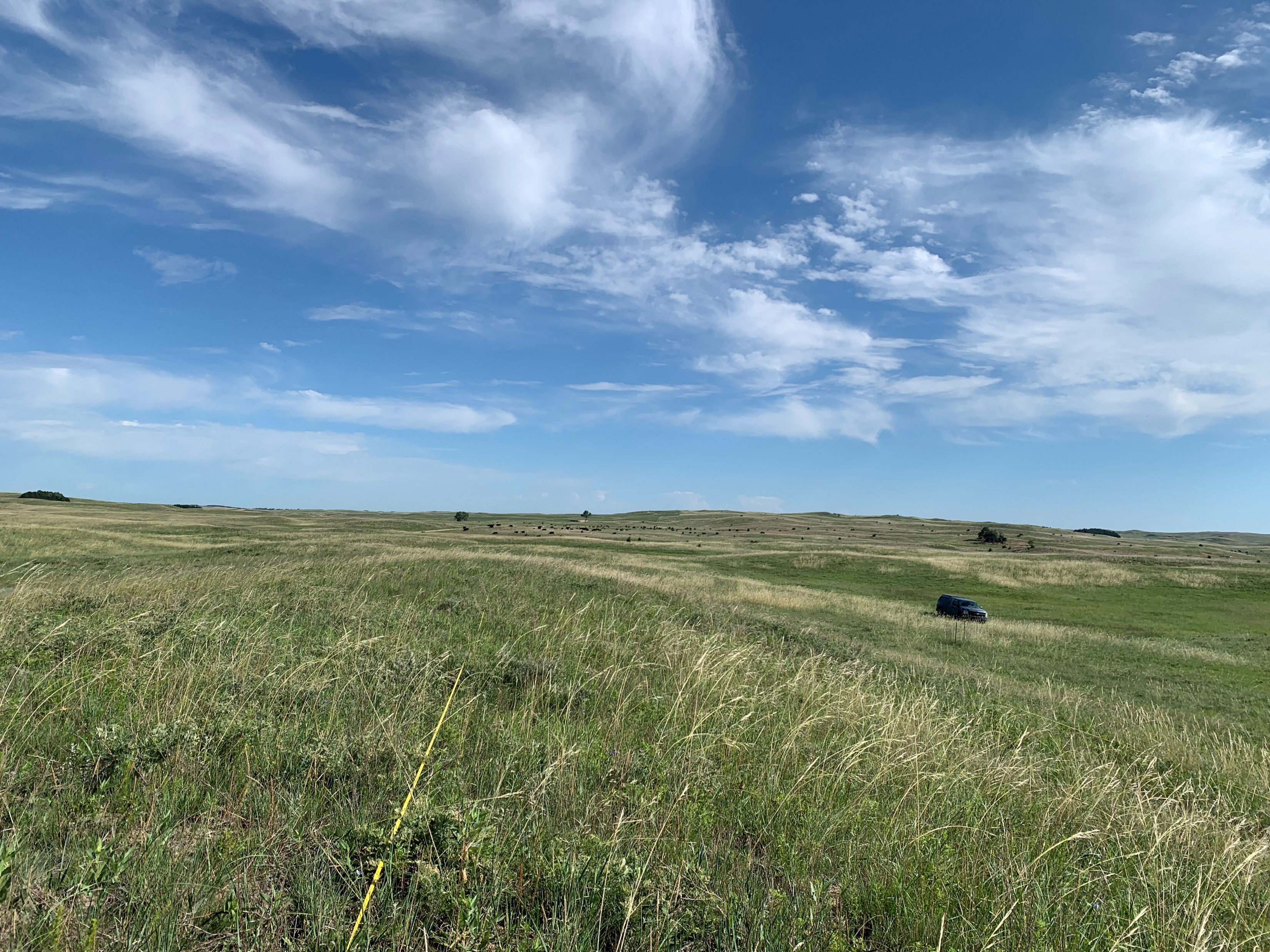 From Pixels to Pastures: A Remote Sensing Perspective on Sandhills Complexity
Catherine Chan
Graduate Student Seminar
1
Remote sensing (RS) of biodiversity
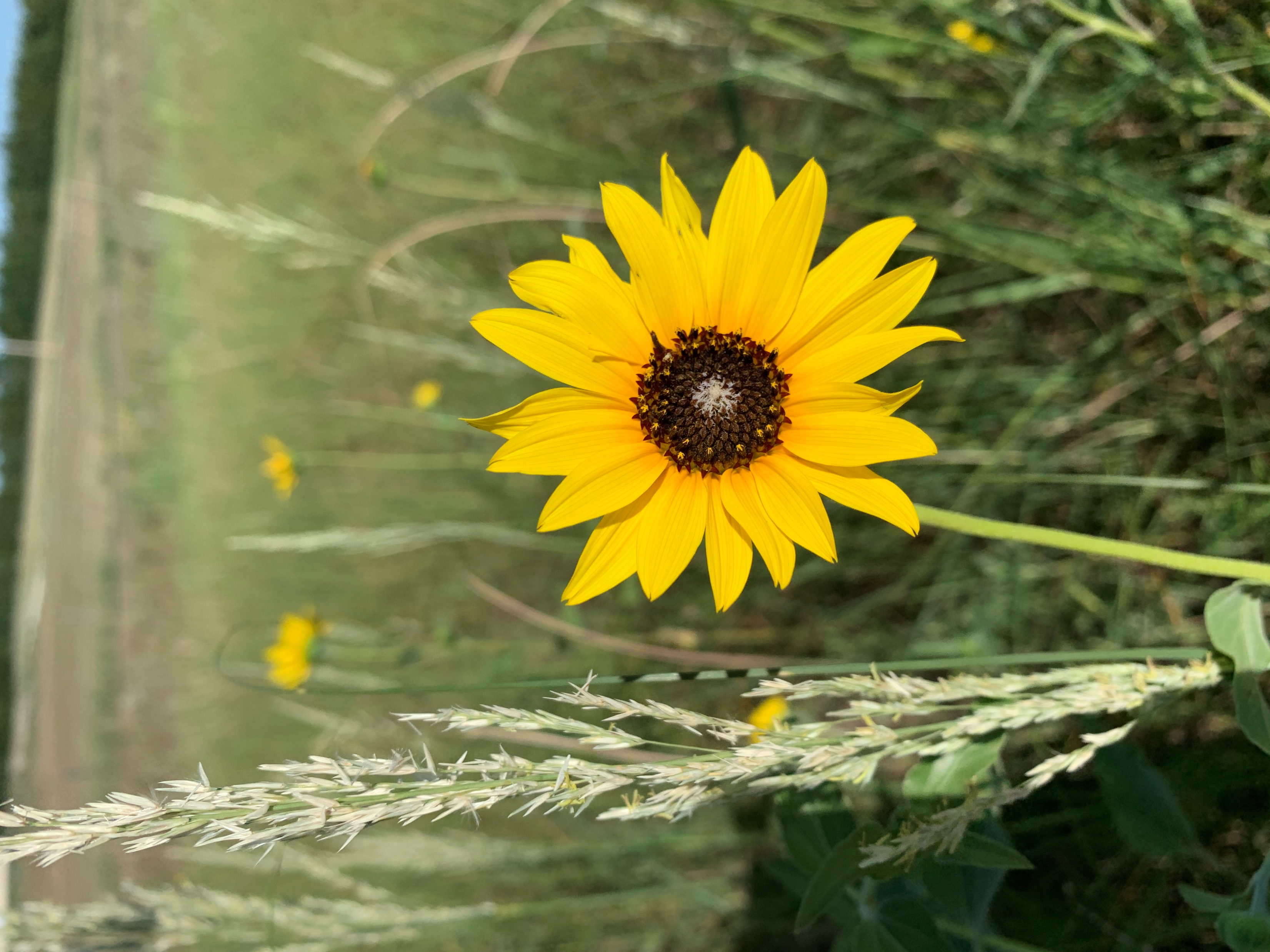 The importance of biodiversity

RS of biodiversity; various methods and scales
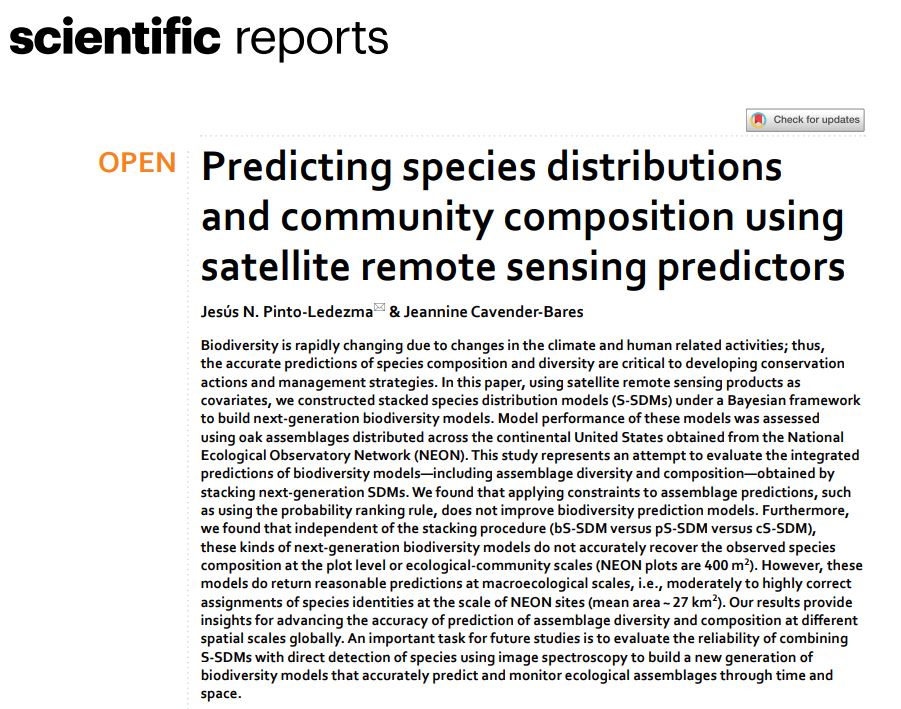 1) What gets published/shared? 

2) Going beyond ‘remote sensing signal as a predictor of biodiversity.’
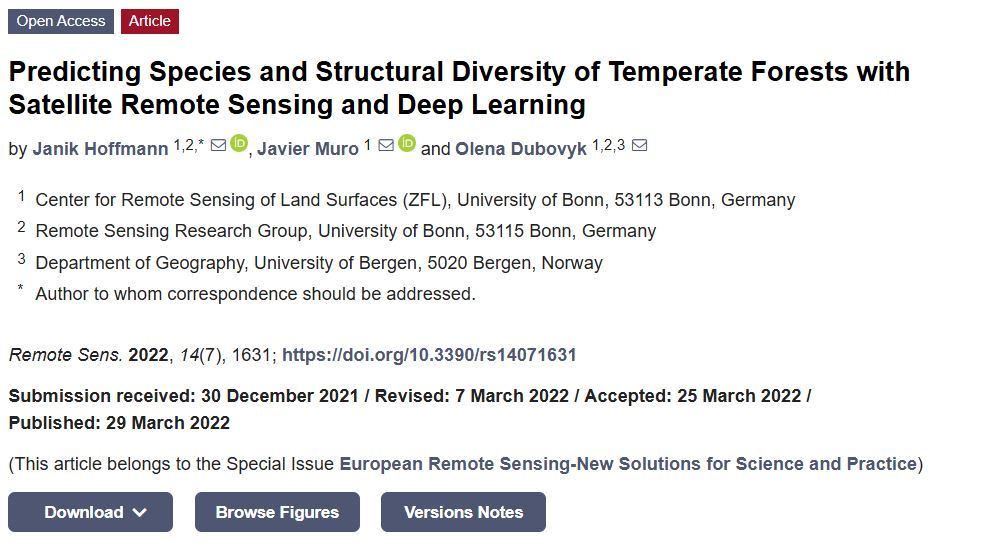 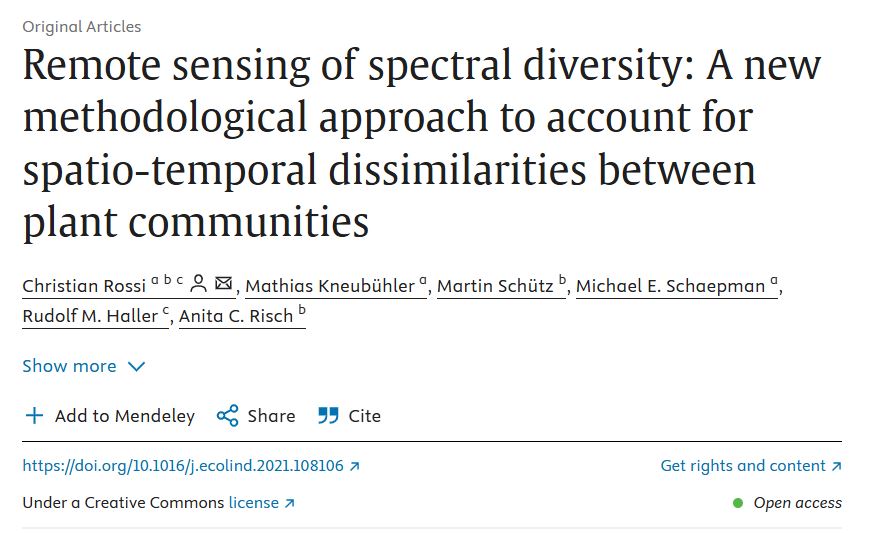 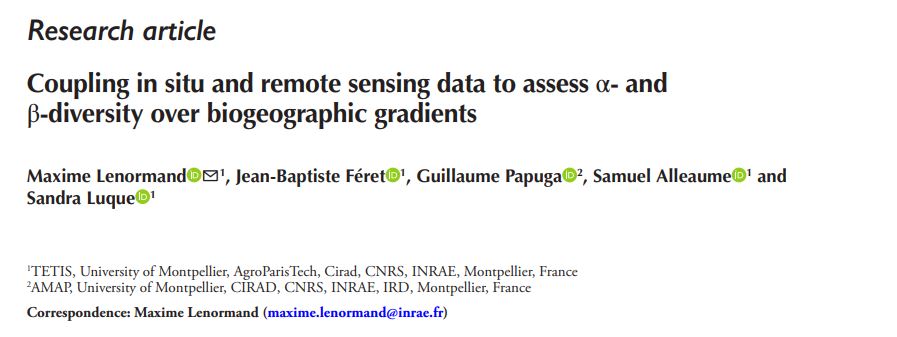 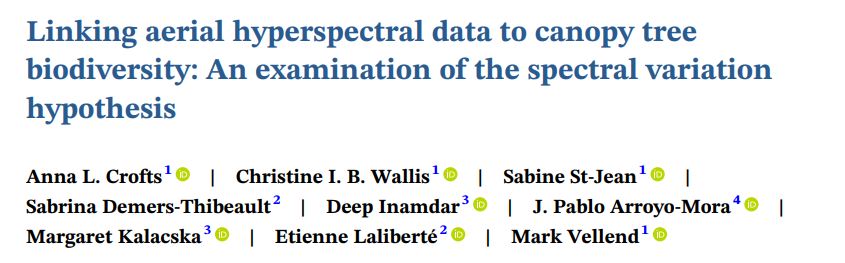 2
Remote sensing data
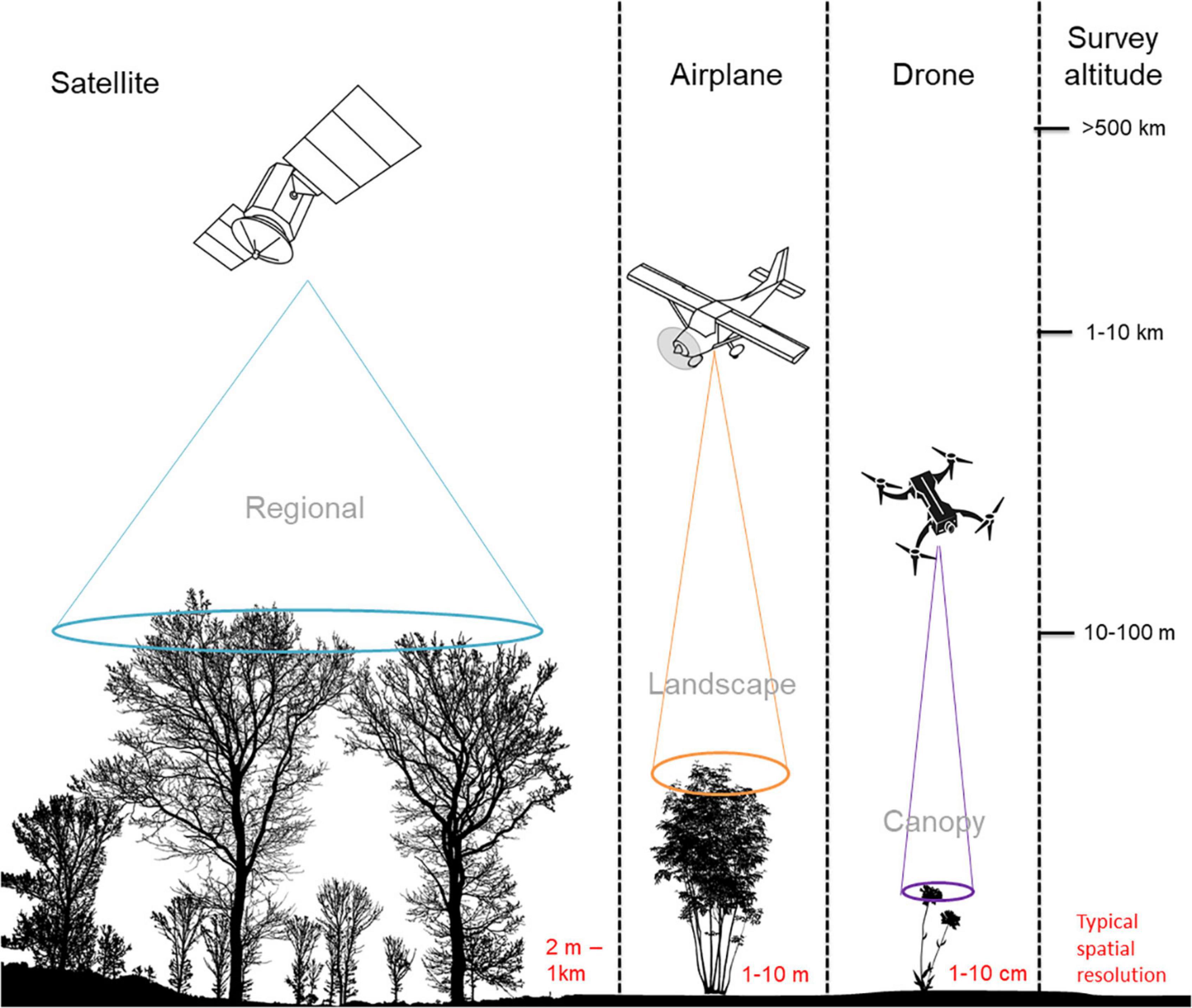 Platforms
Drones
Aircrafts (planes)
Watercrafts (boats)
Satellites
Sensors
LiDAR
Multispectral
Hyperspectral
Thermal
Gonzales et al., 2022
3
Remote sensing data
Imaging spectroscopy
Study of physical interaction between light energy and an object
Platforms
Drones
Aircrafts (planes)
Watercrafts (boats)
Satellites
Sensors
LiDAR
Multispectral
Hyperspectral
Thermal
Columns: bands at wavelength
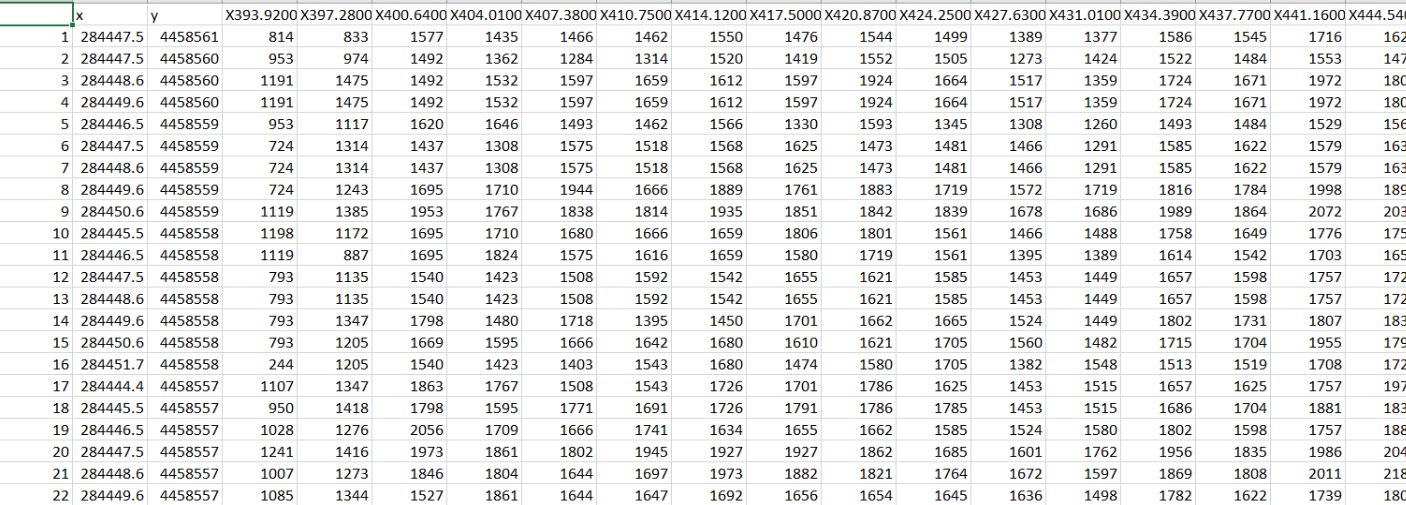 Rows: pixels
This dataset is 263580 x 138
4
Imaging spectroscopy
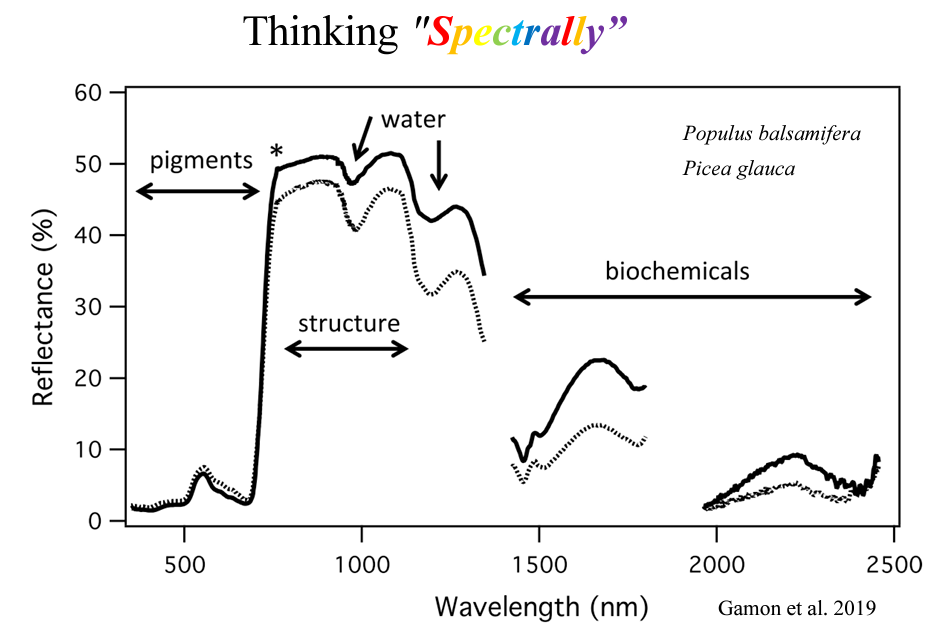 Columns: bands at wavelength
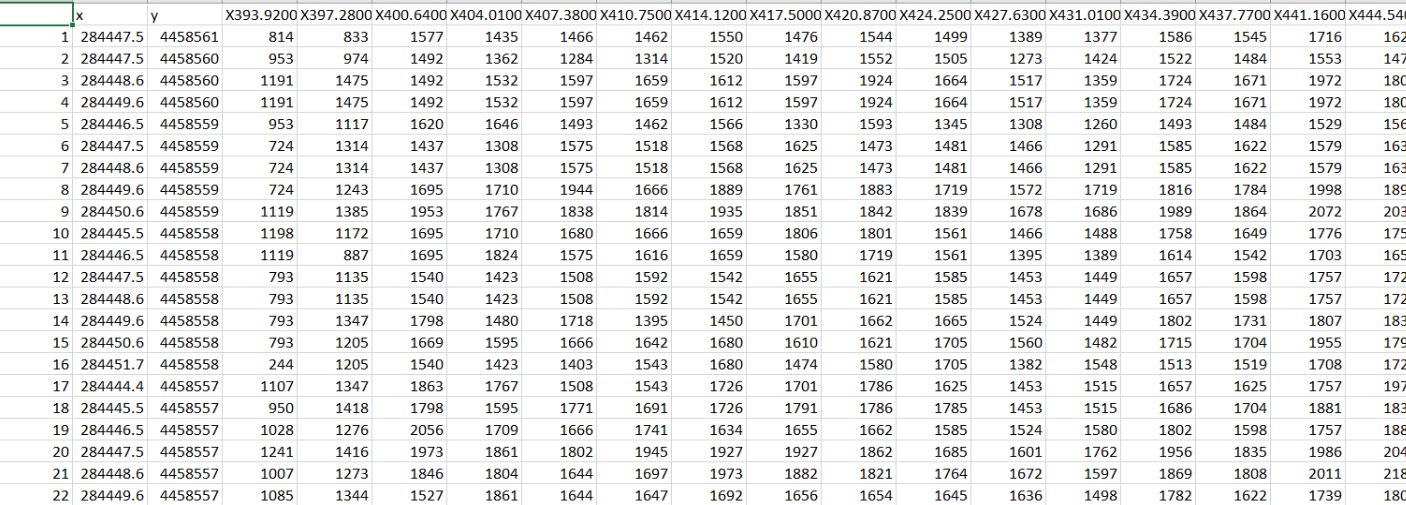 Rows: pixels
5
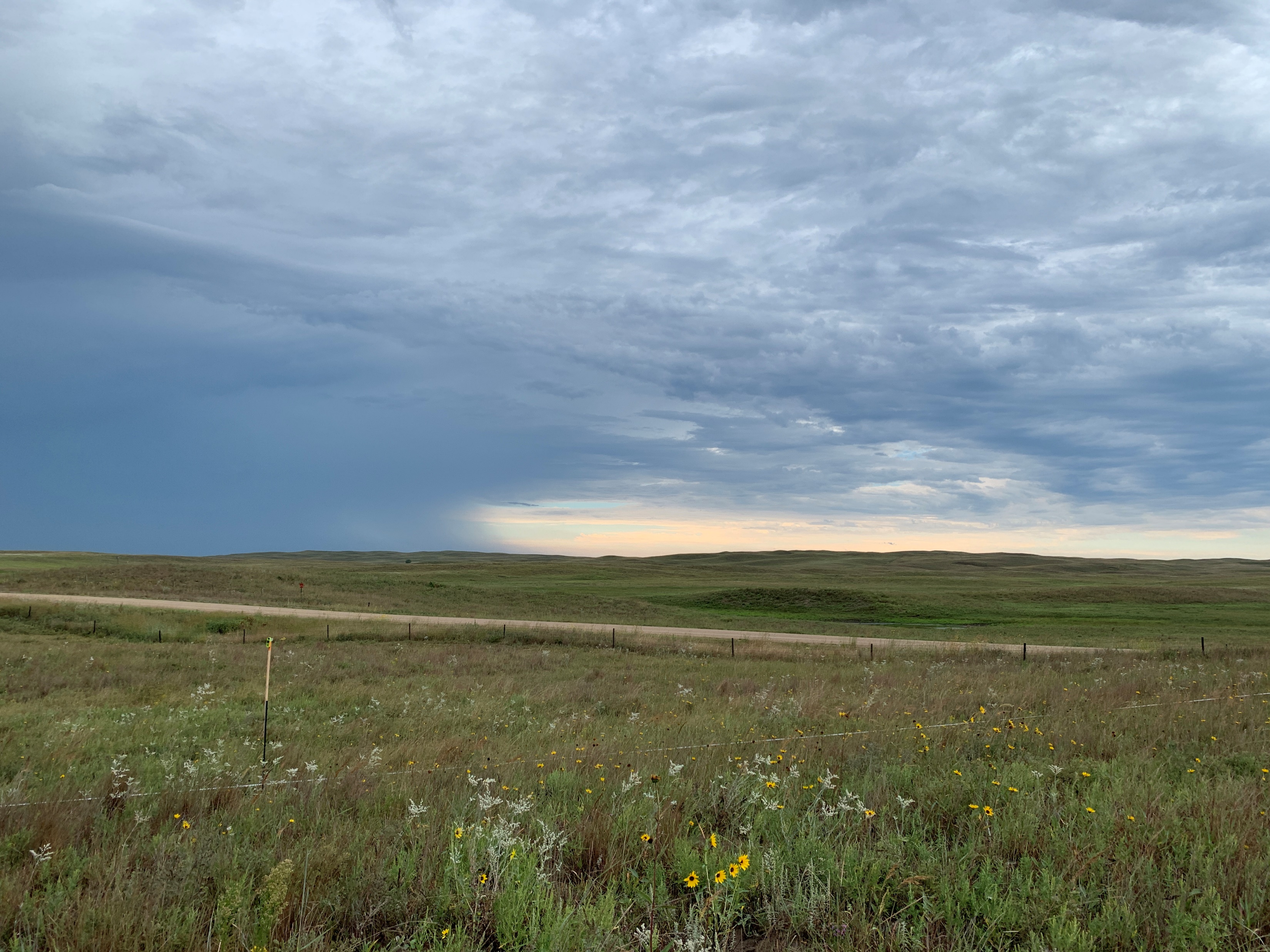 The remote sensing conundrum
The challenge (and theme) of RS is that remotely sensed metrics are not direct measurements.

They act as proxies of something else.
 What are the factors impacting the relationship between the remote sensing signal and biodiversity?
6
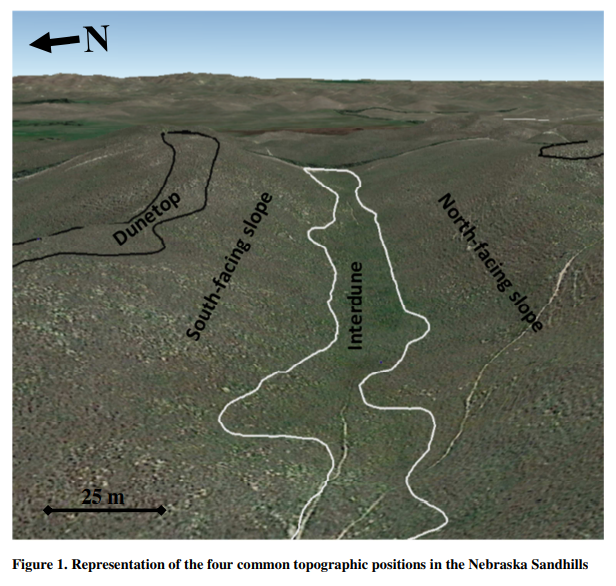 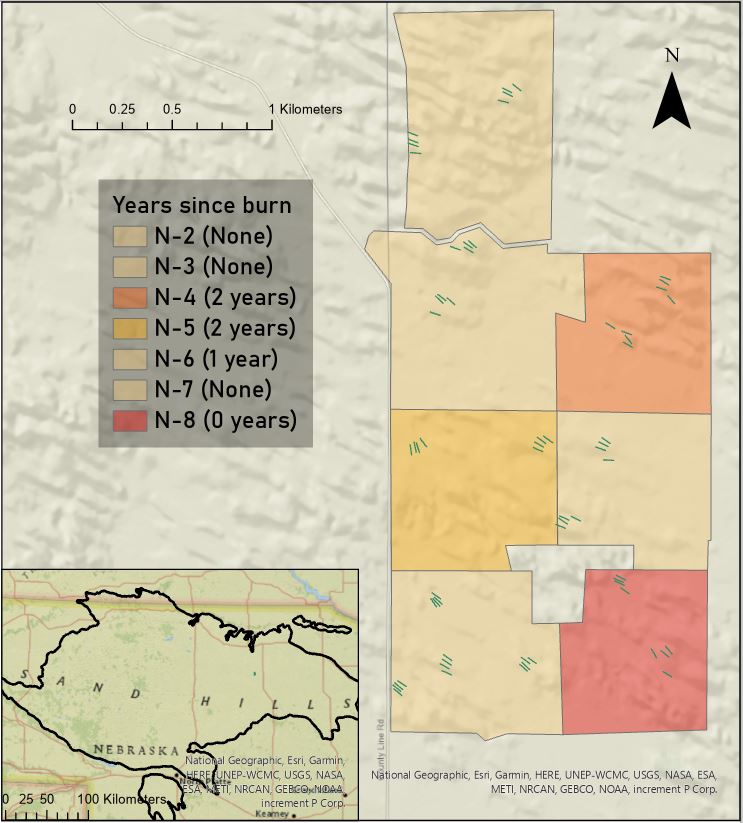 Barta Brothers Ranch
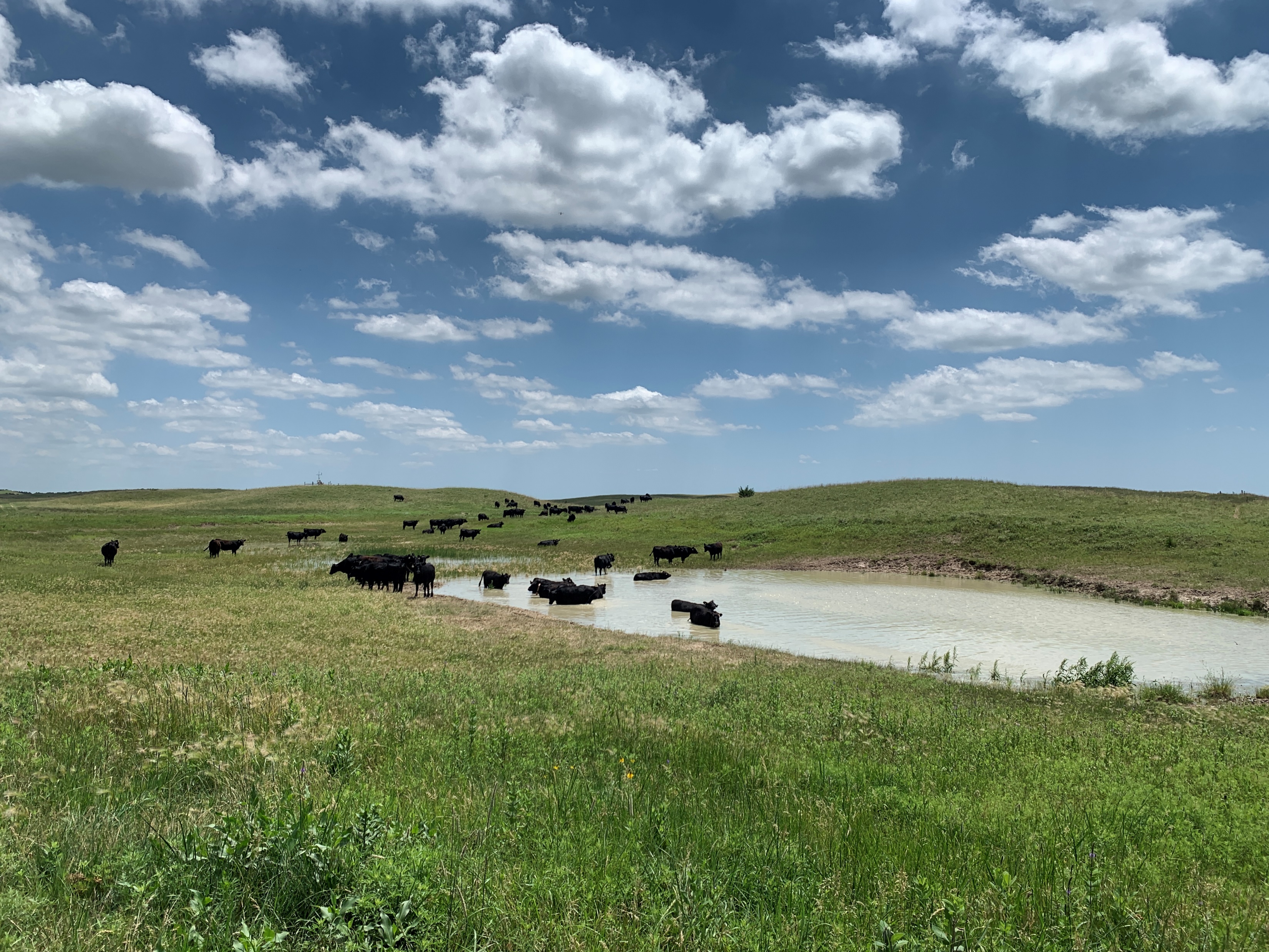 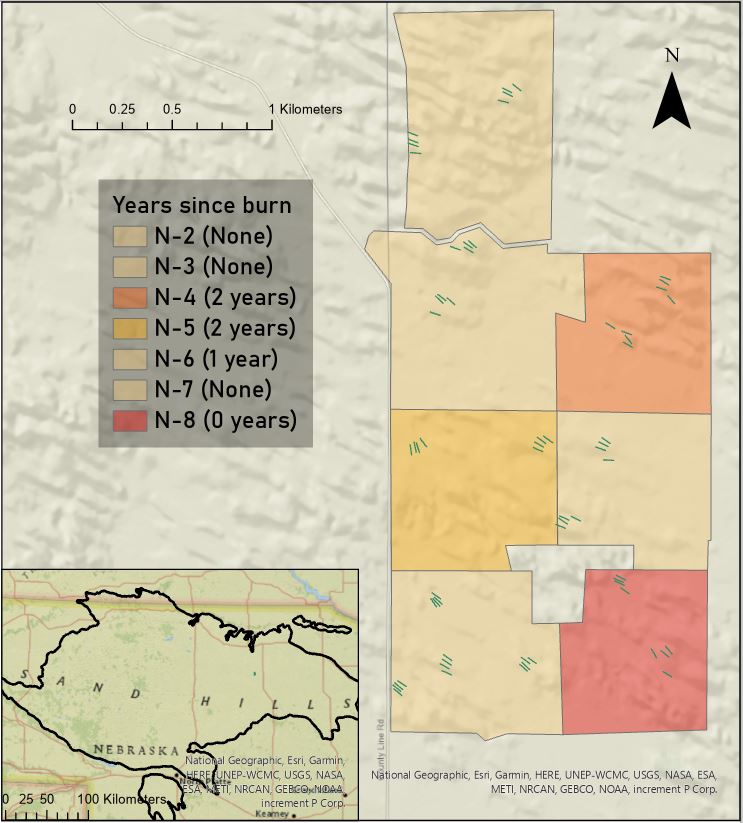 Stephenson et al., 2019
Stephenson et al., 2019
Schacht et al., 2000
7
Landscape
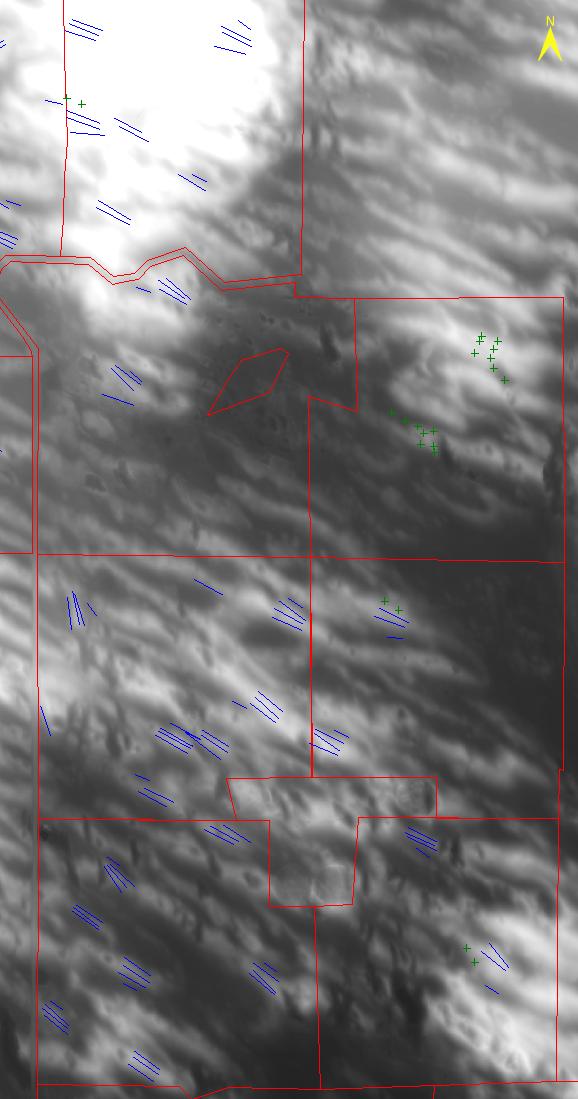 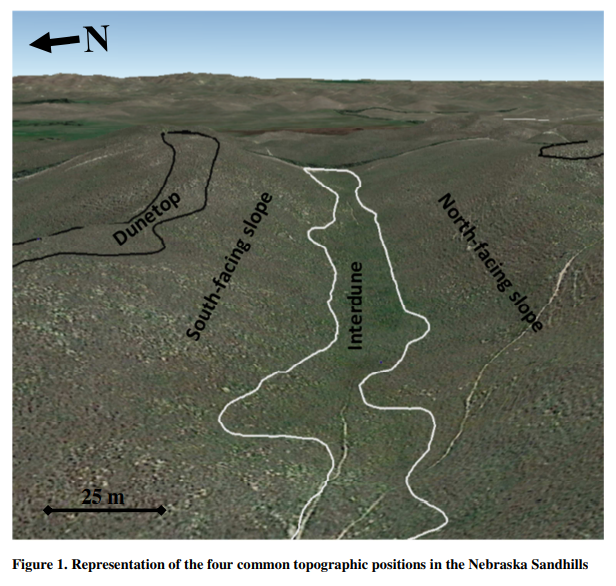 N2
Dune position
Dune top
North facing slope
South facing slope
Interdune

Digital elevation model
Elevation
N3
N4
Stephenson et al., 2019
N5
N6
Schacht et al., 2000
N7
N8
8
Management
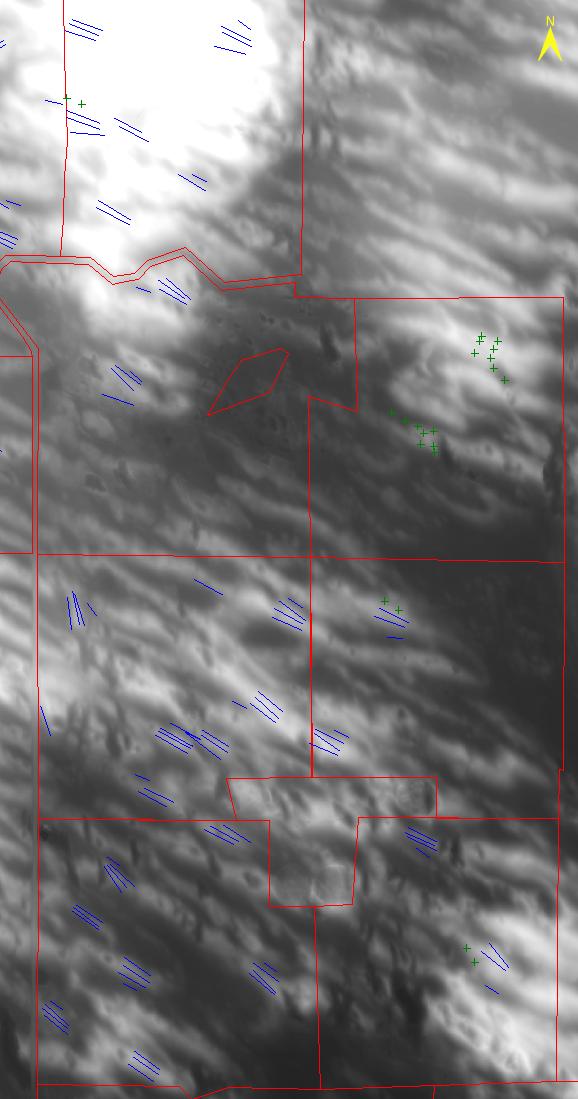 Deferred 
rotational
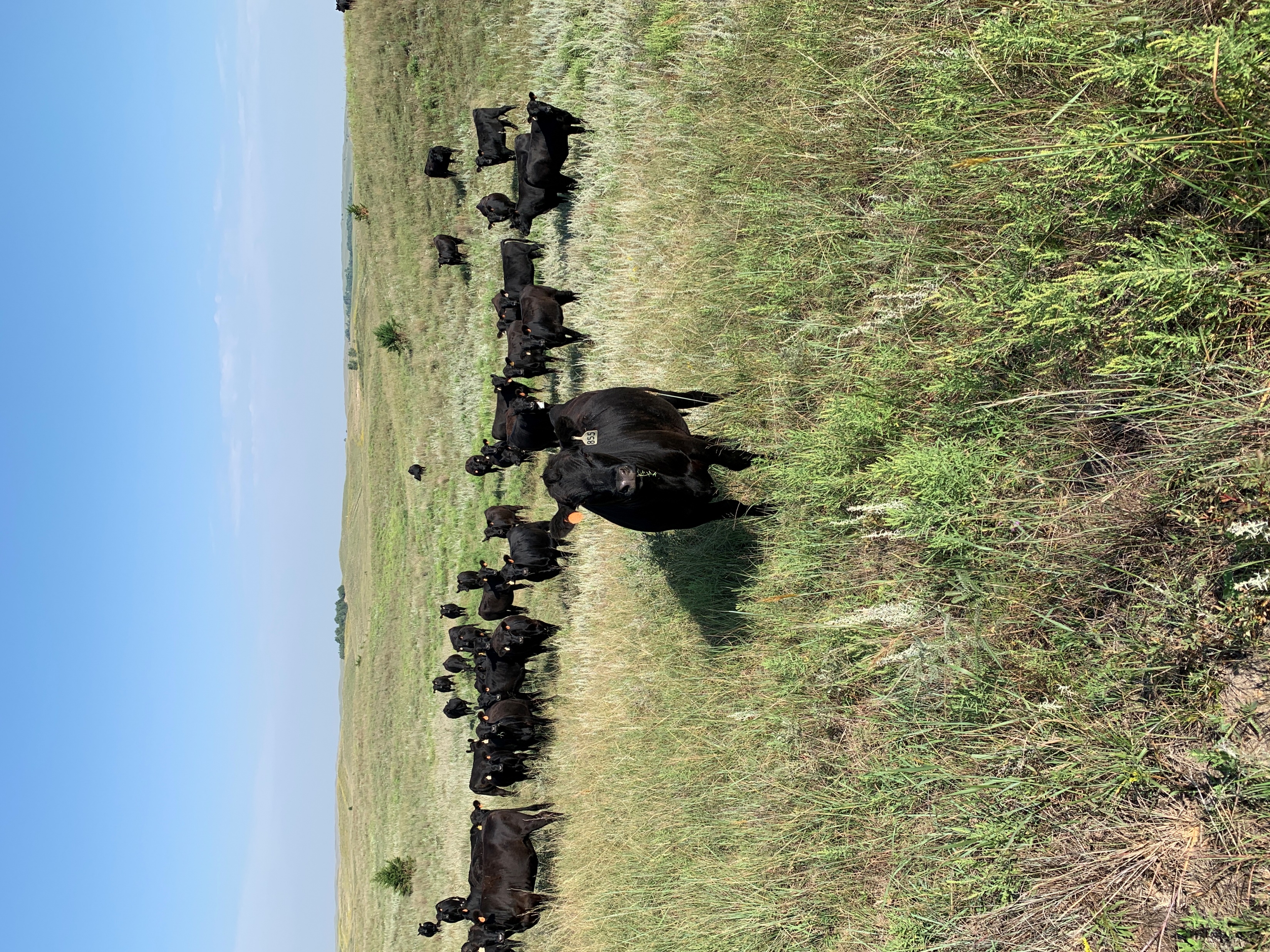 N2
Grazing
Deferred rotational 
Patch burn grazing  
Prescribed burning
N3
N4
N5
N6
Patch burn grazing
N7
N8
9
August 2024
July 2023
June 2024
Spectral images
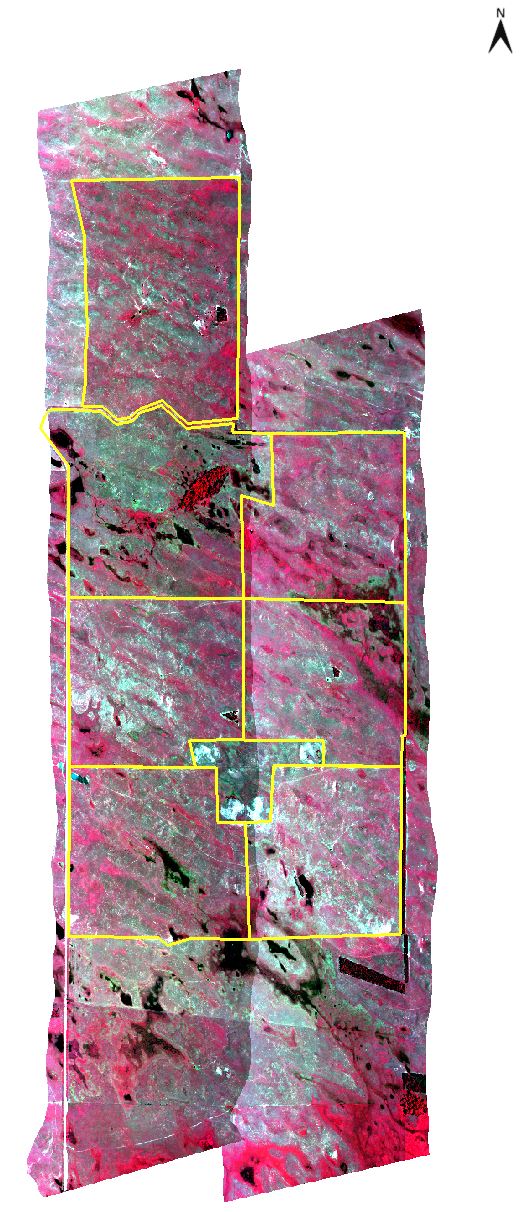 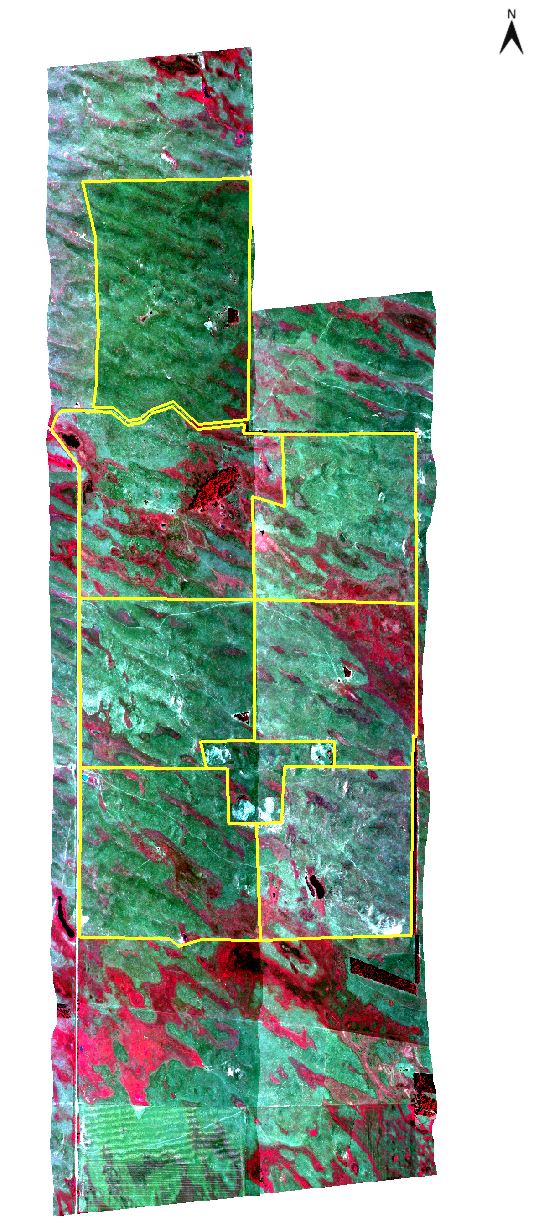 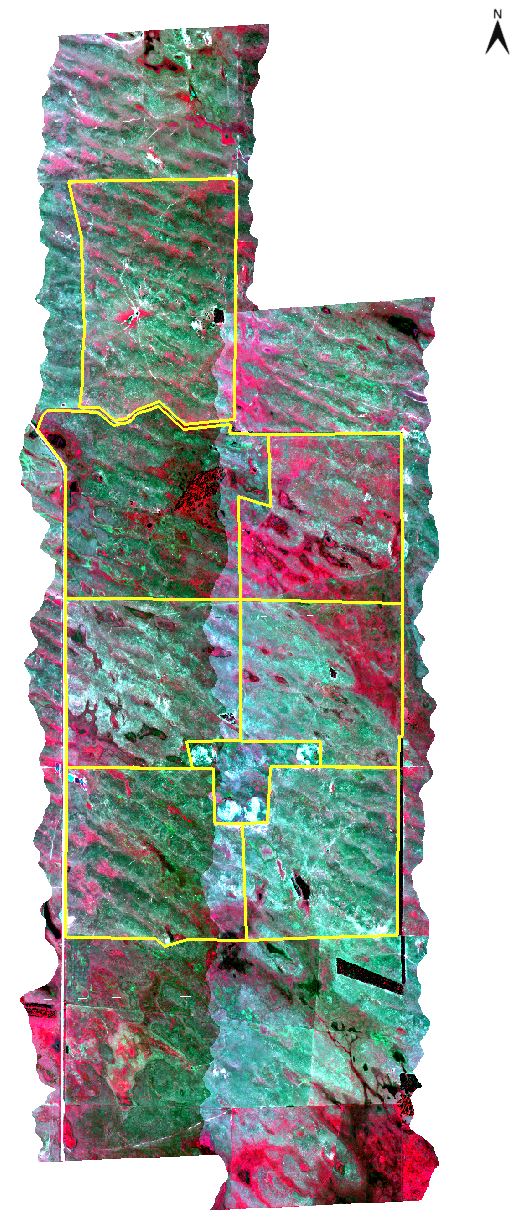 AISA Kestrel
178 bands 
400-1000 nm
Coefficient of variation (CV)
NDVI
10
Plant species data
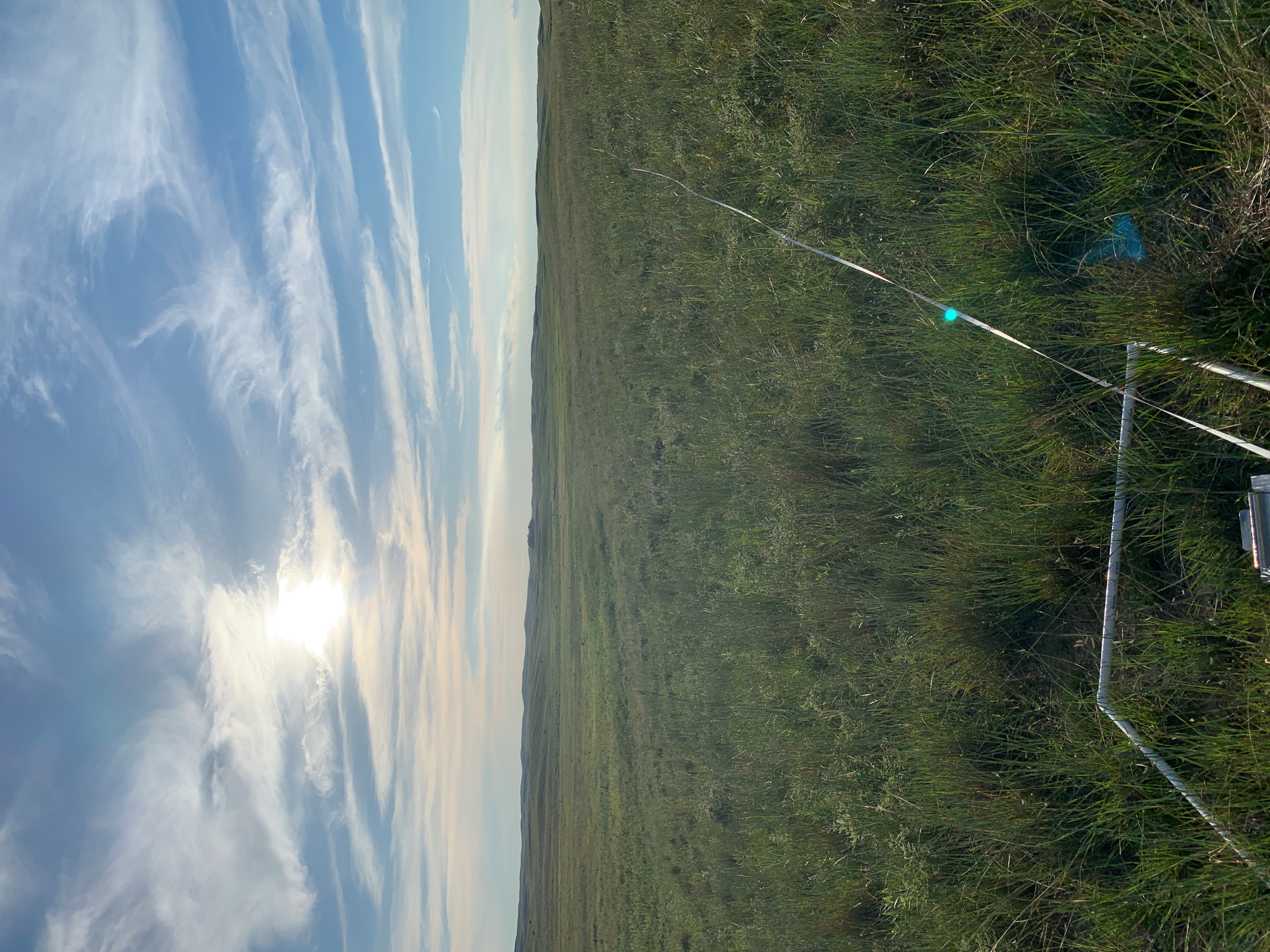 1-m quadrats, 5-m on 50-m transects
Species count and percent cover
Percent bare ground
Percent litter (dead standing included)

July 2023, June 2024, August 2024

Shannon diversity index
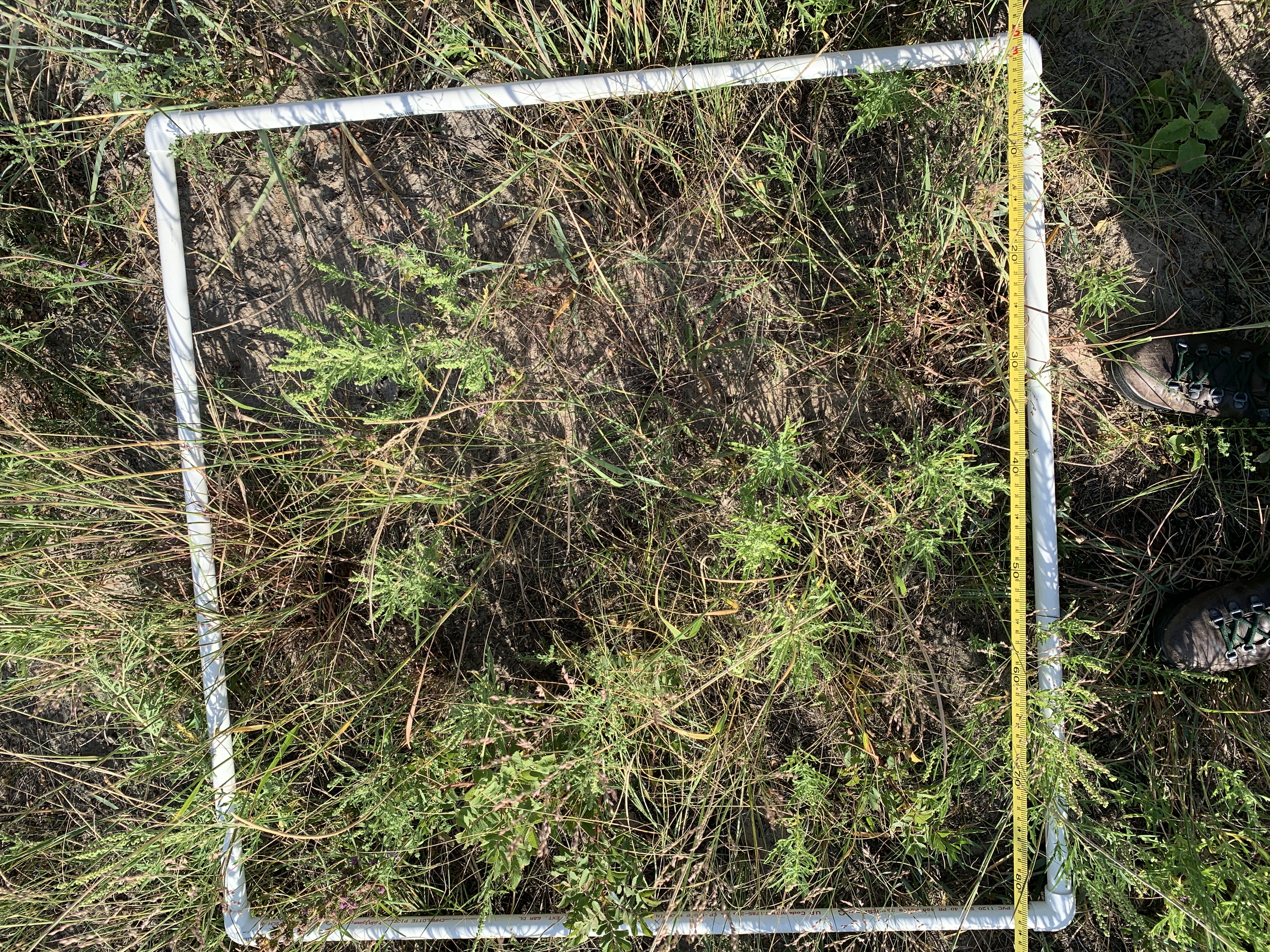 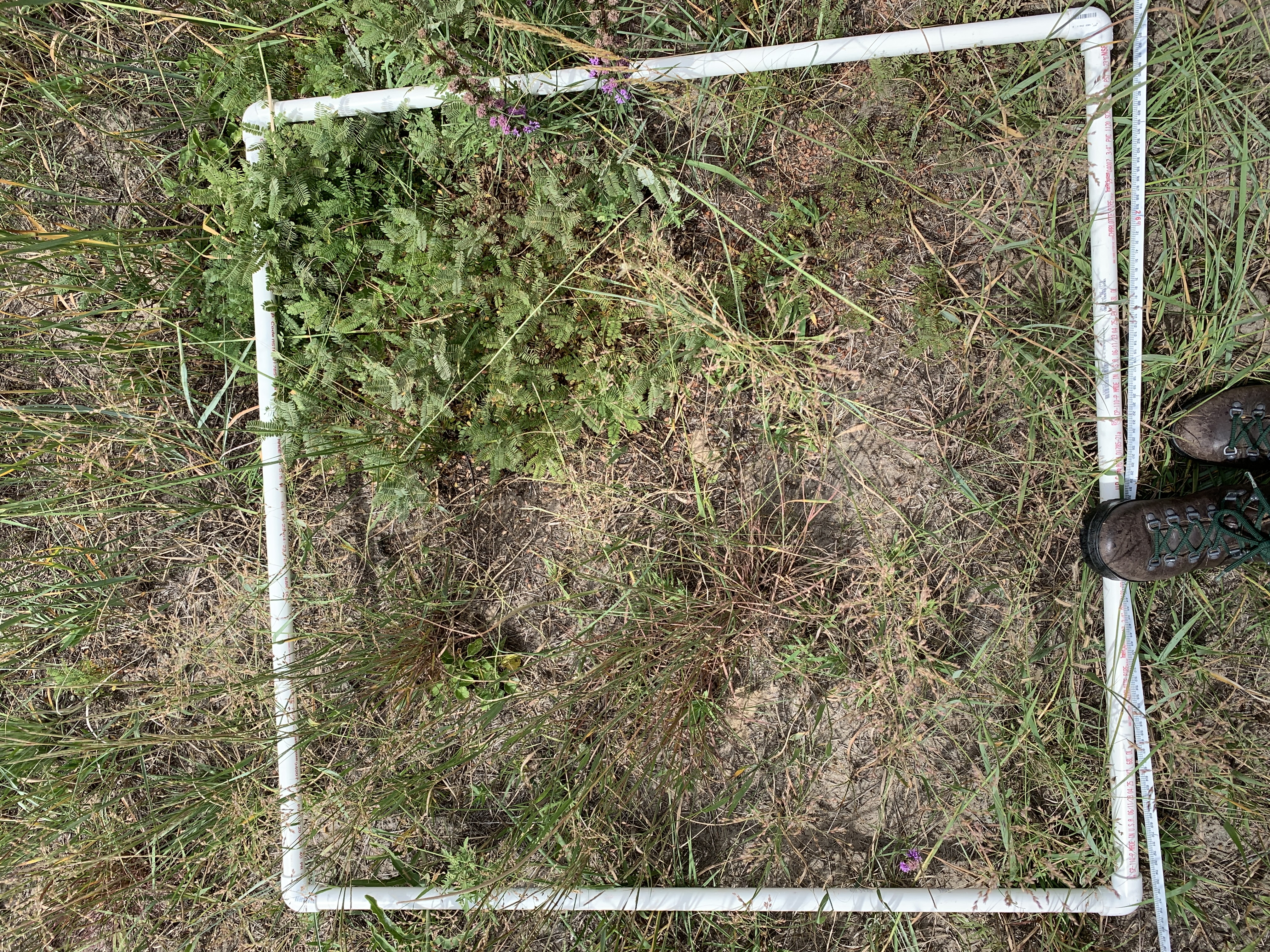 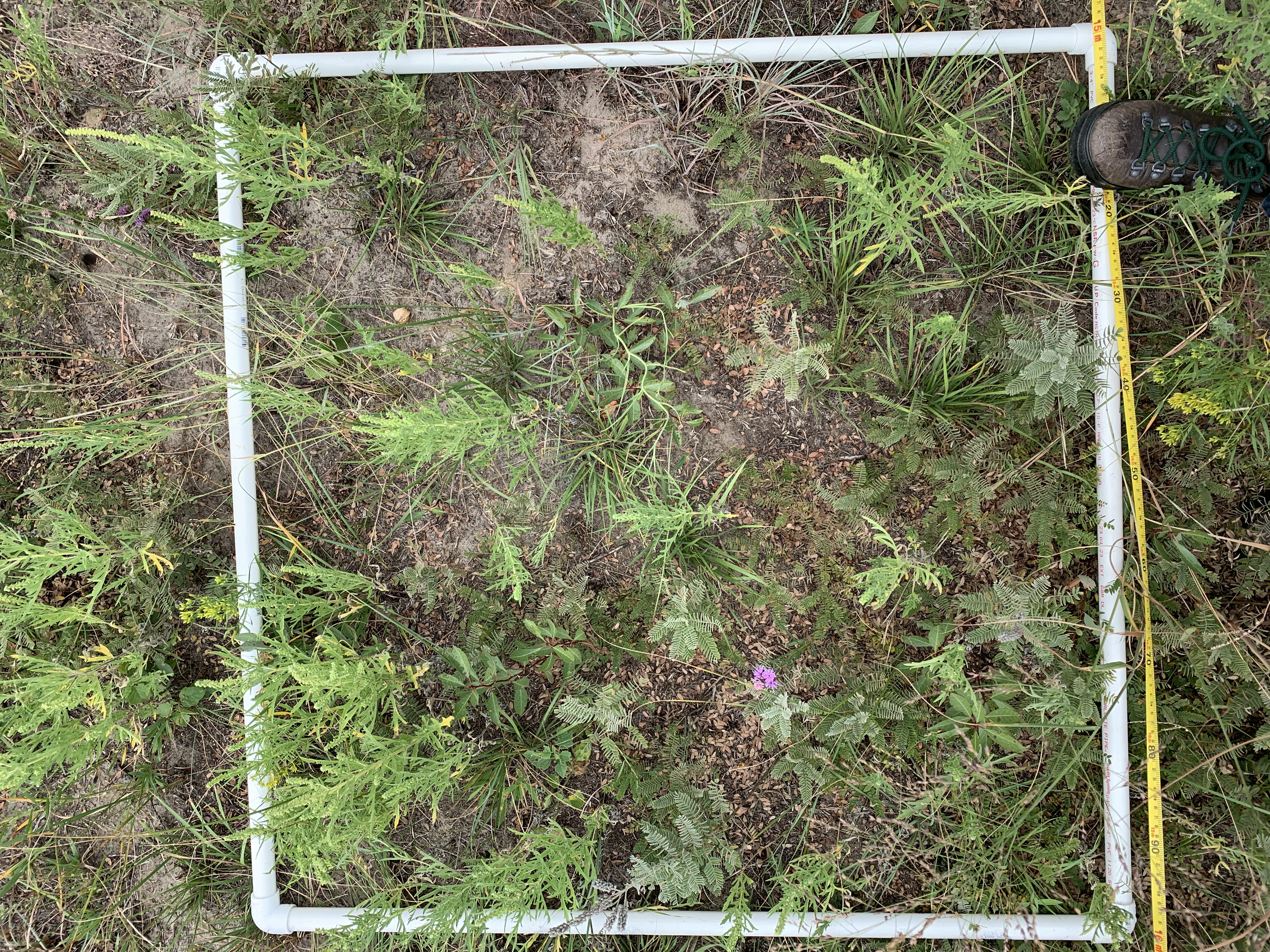 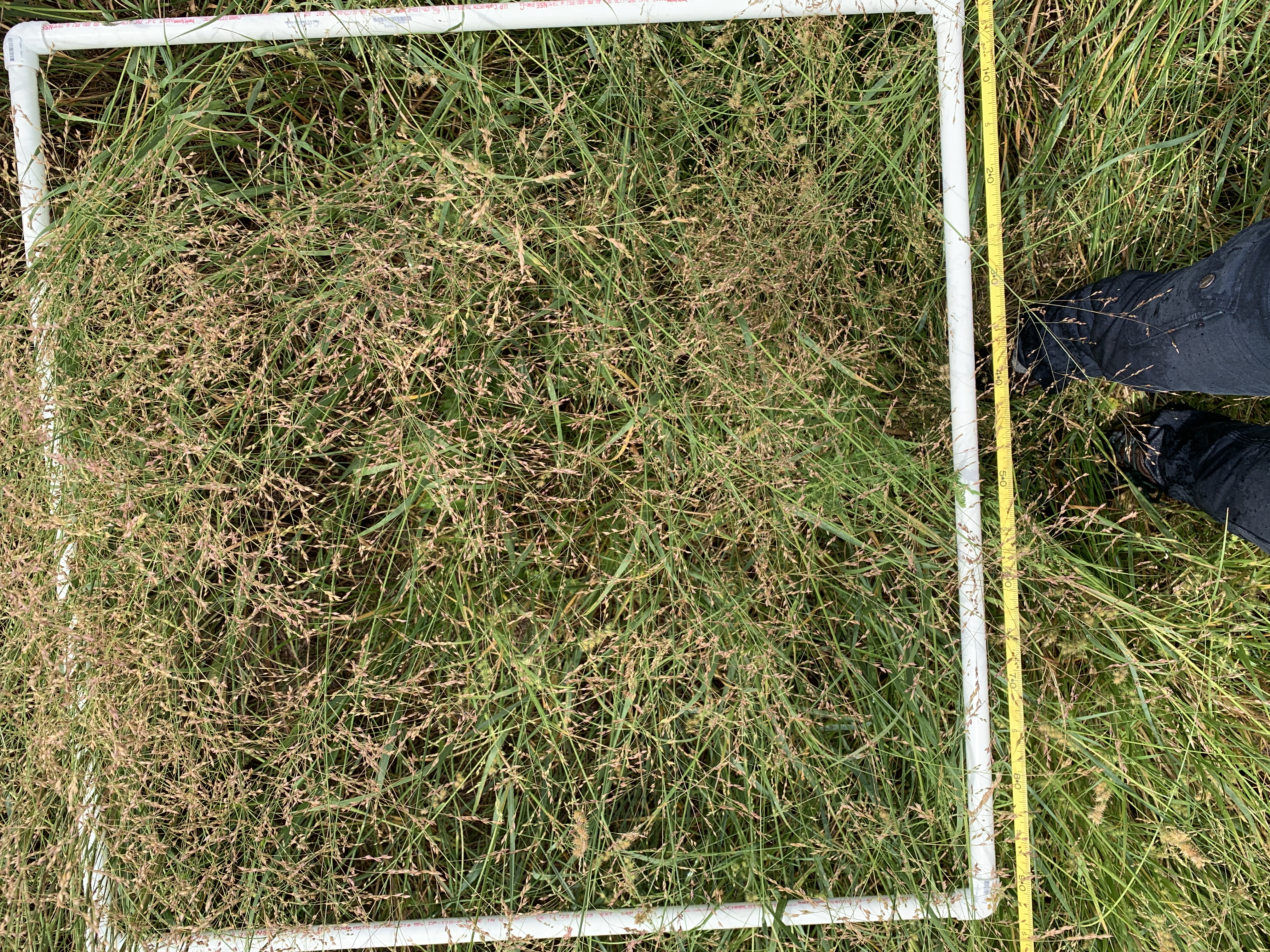 N4 DT
N4 SS
N4 ID
N4 NS
11
CV
Shannon index
NDVI
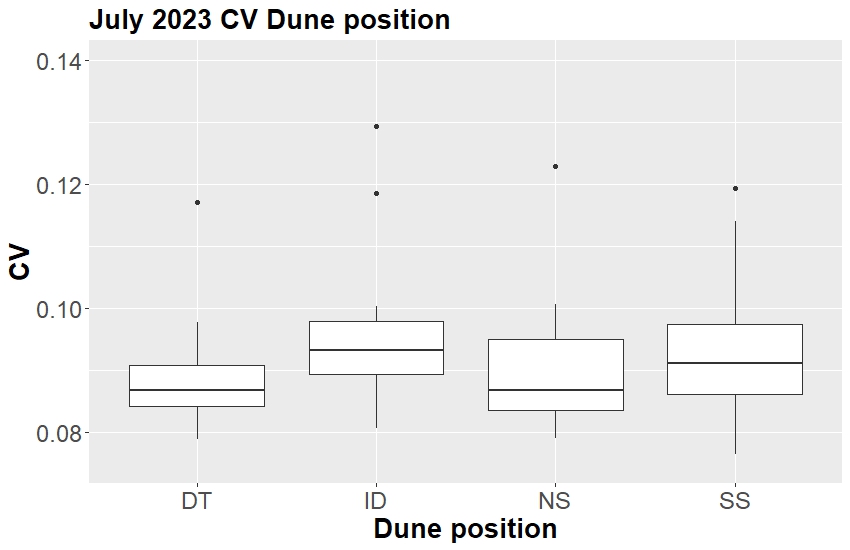 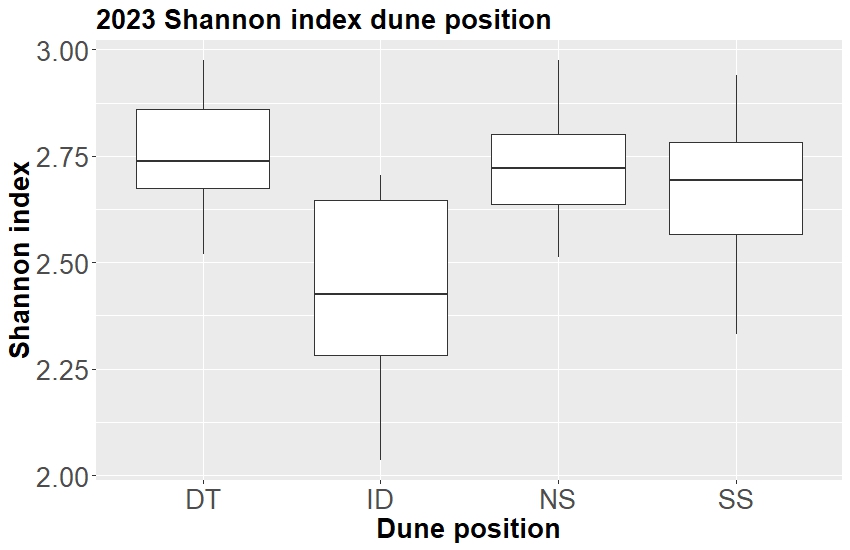 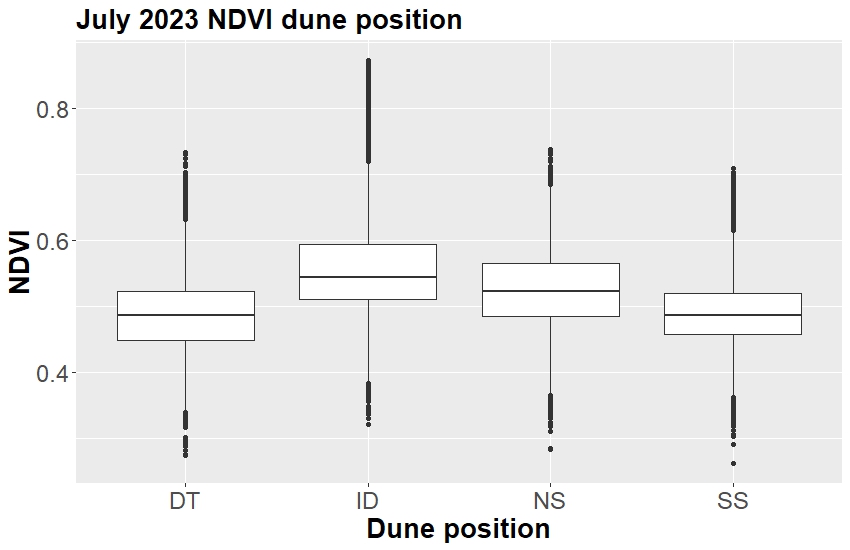 July 
2023
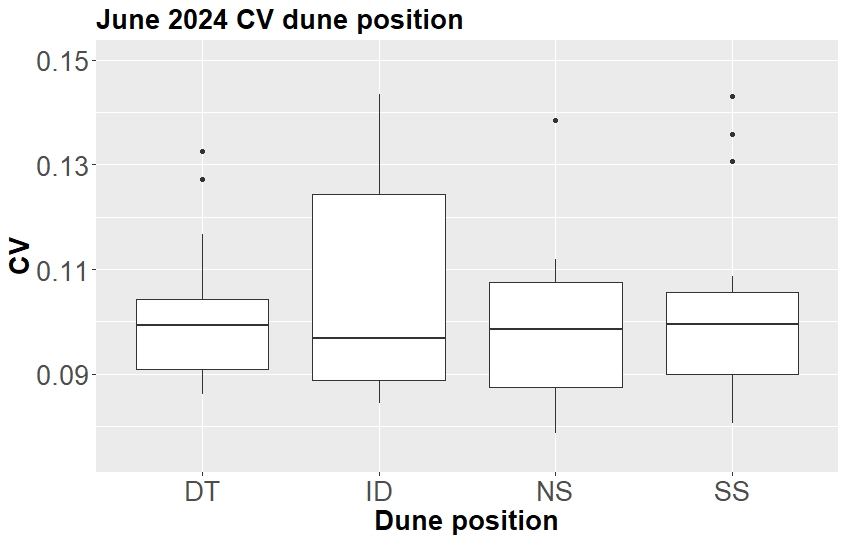 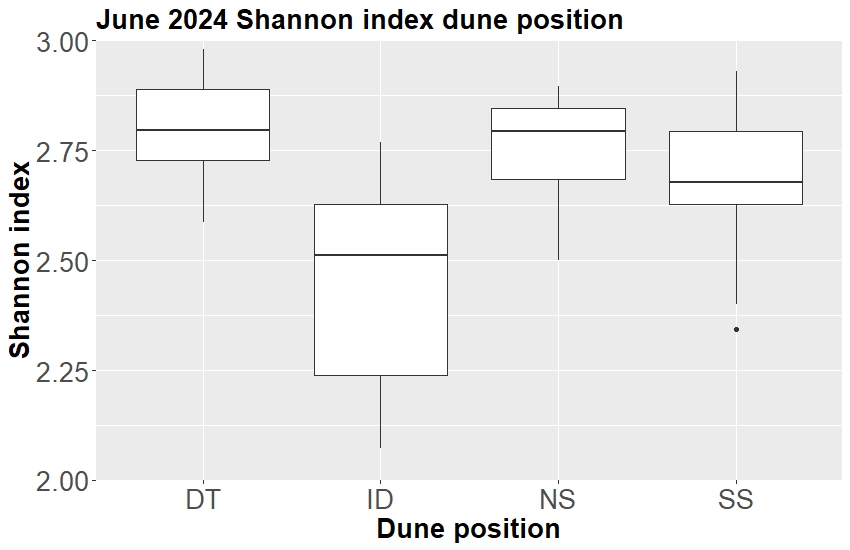 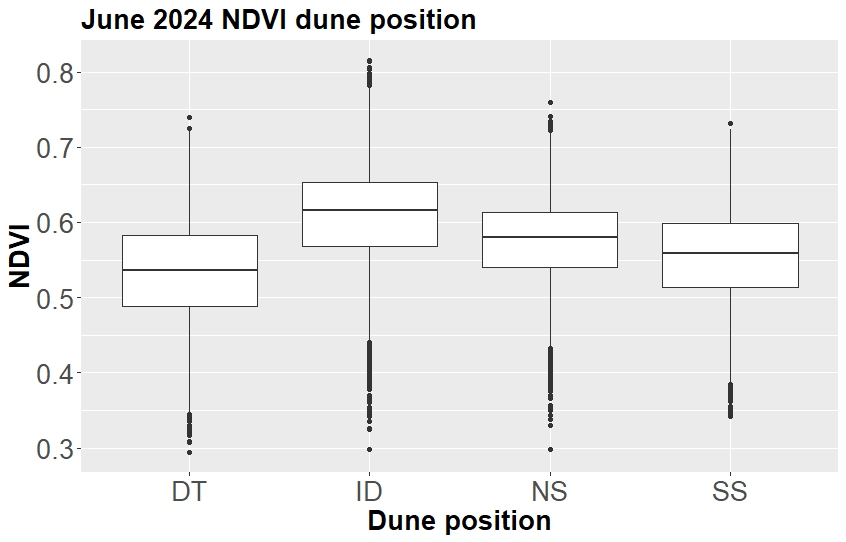 June 
2024
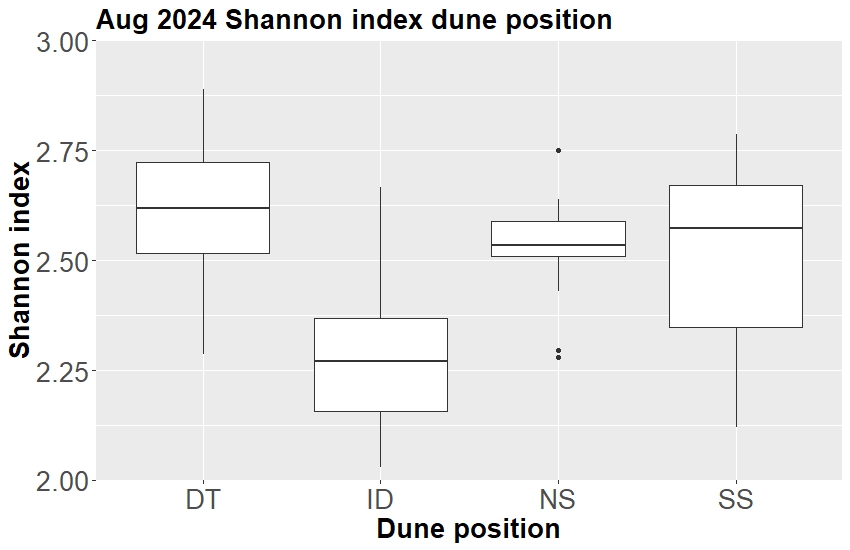 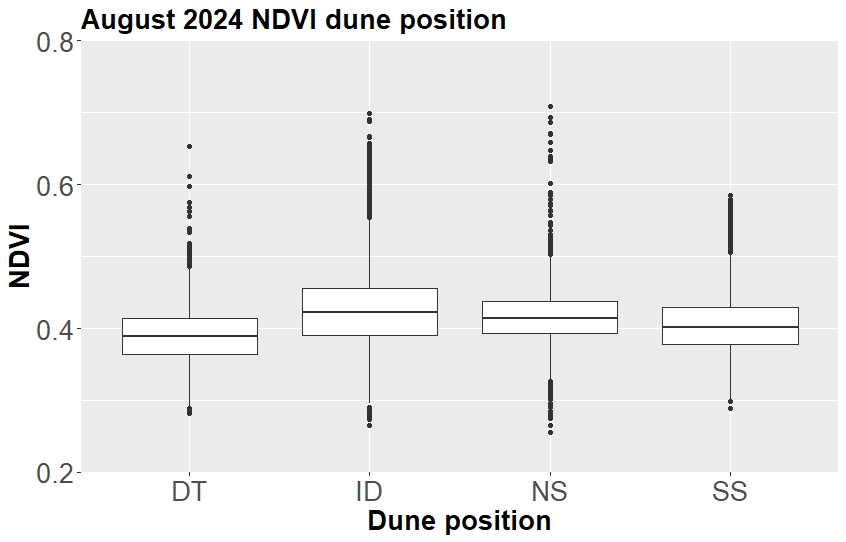 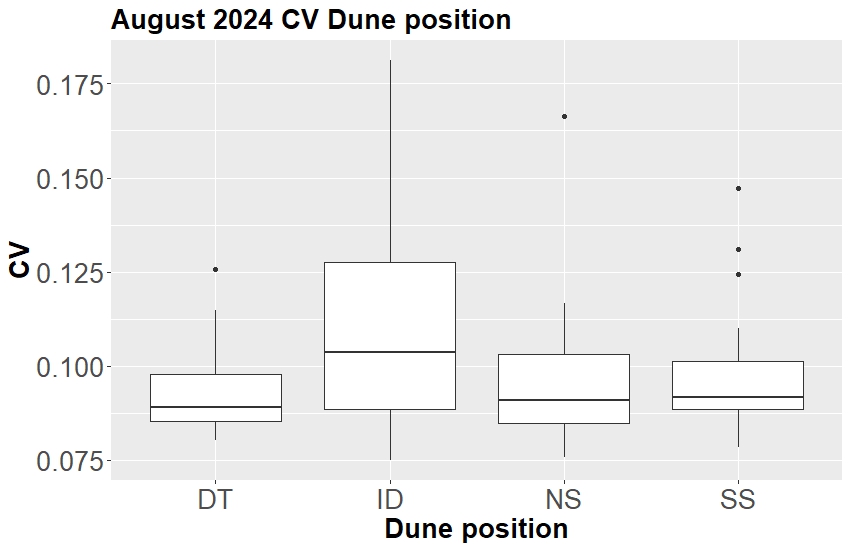 August 2024
12
Image Cluster analysis
Jun24 Kmeans3
Jul23 Kmeans3
Aug24 Kmeans3
Aug24
Kmeans2
Jul23 Kmeans2
Jun24
Kmeans2
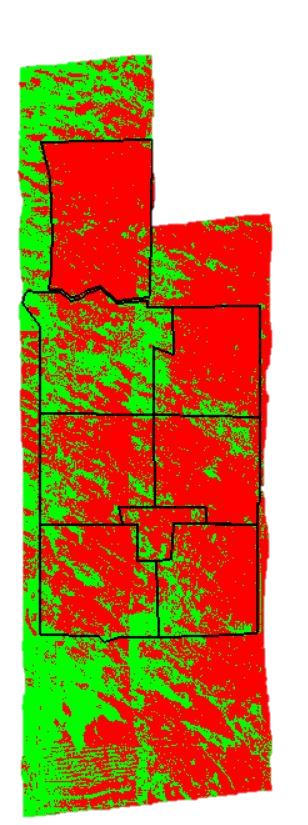 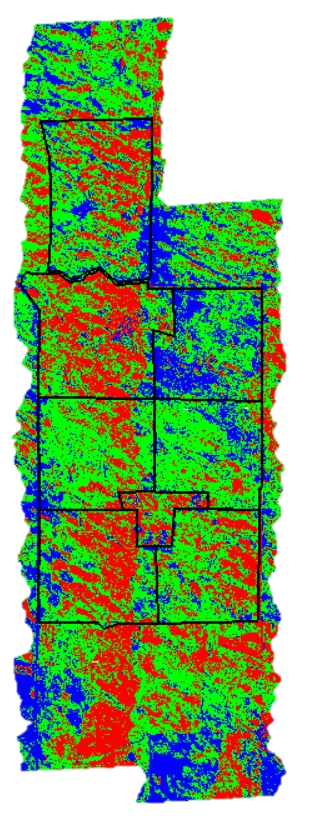 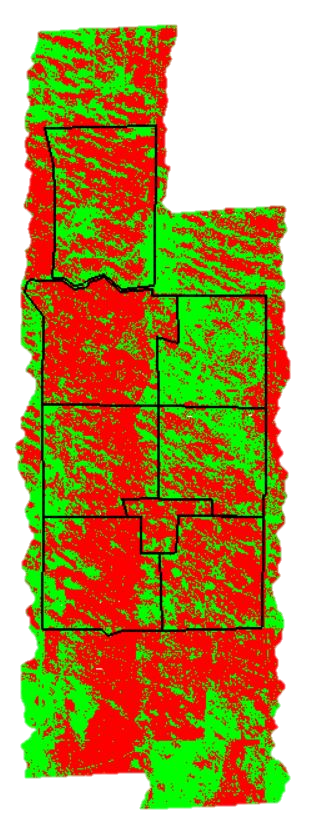 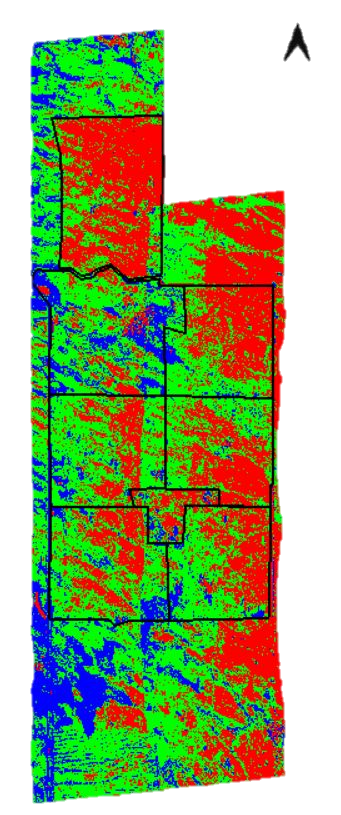 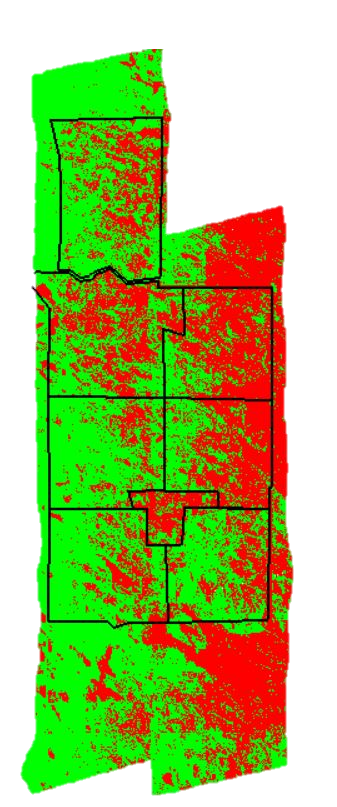 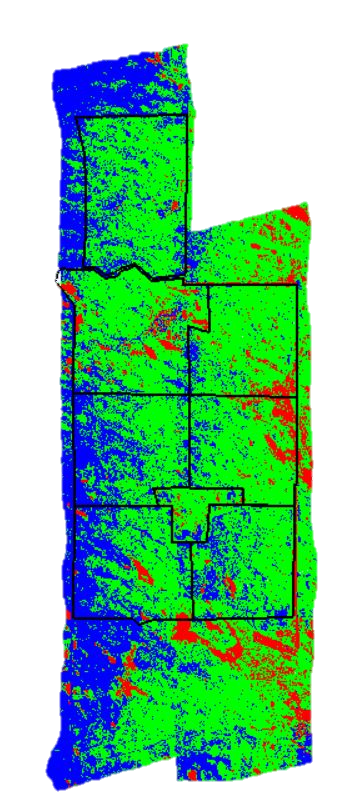 13
July23 Kmeans4
Aug24 Kmeans4
Jun24 Kmeans4
Jul23 Kmeans5
Aug24 Kmeans5
Jun24 Kmeans5
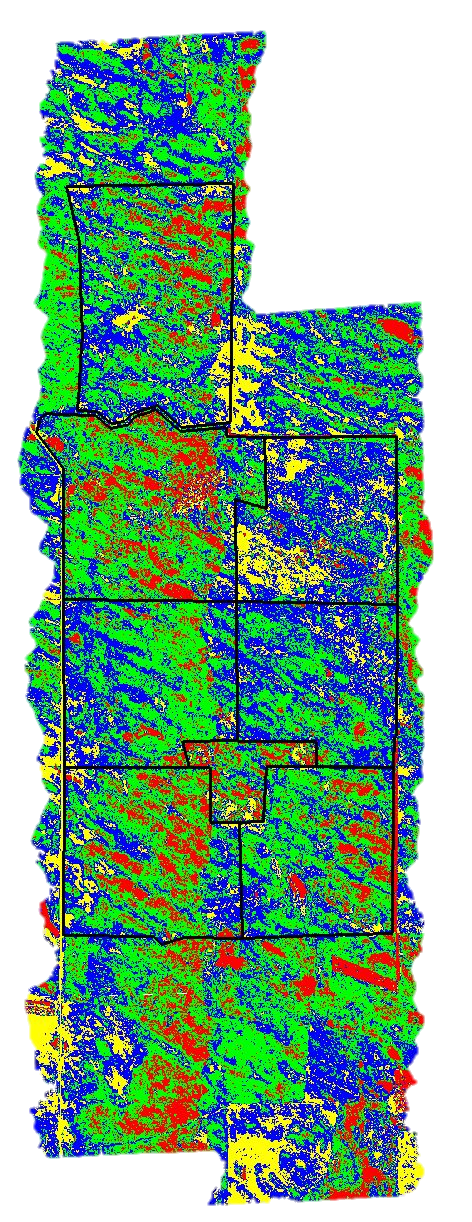 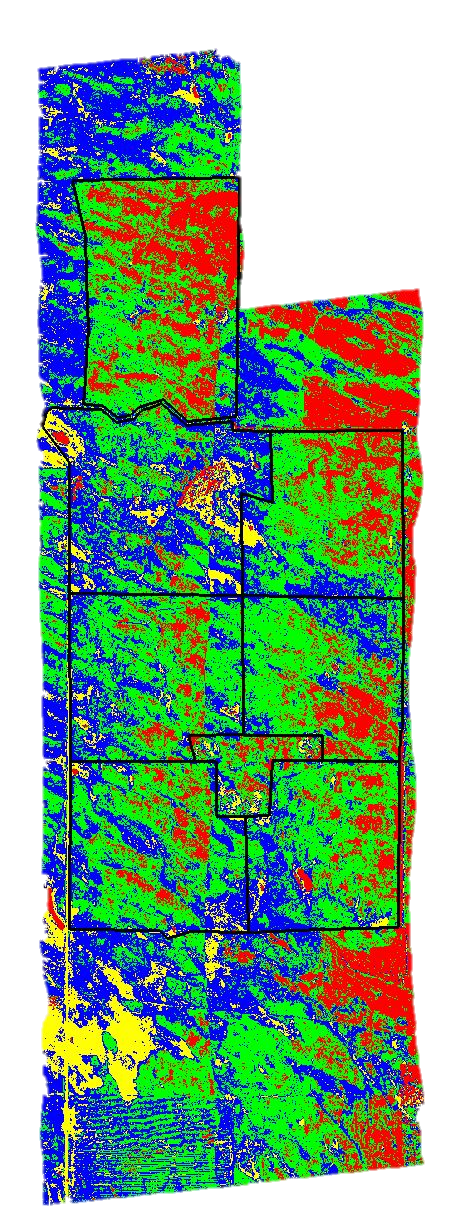 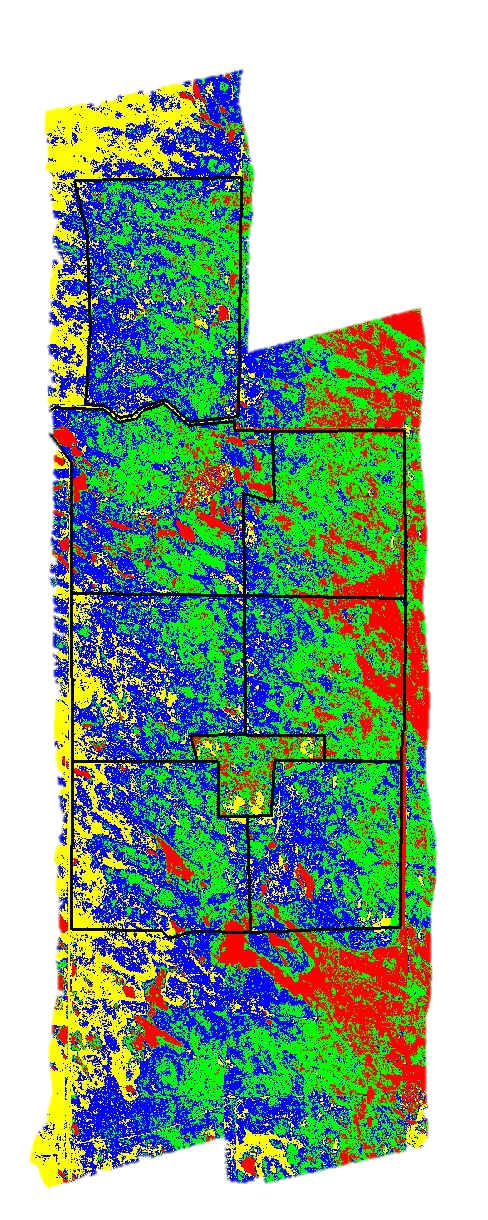 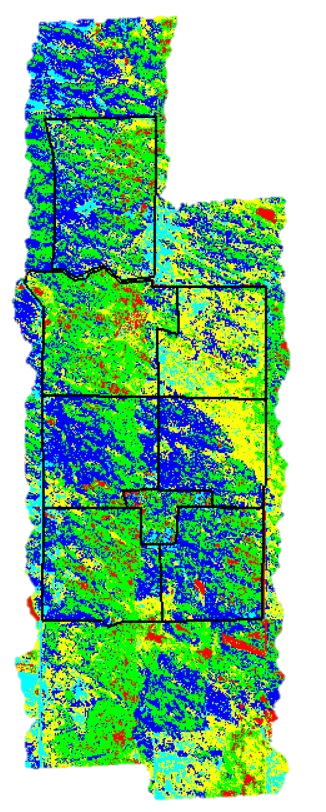 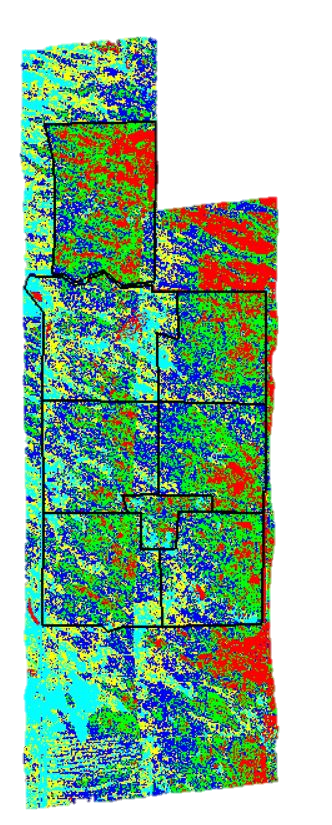 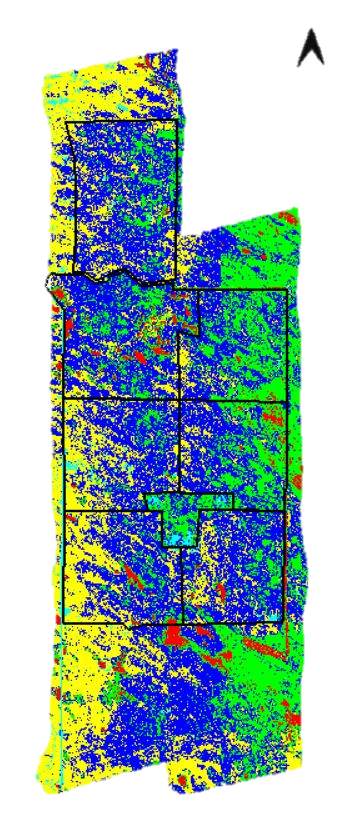 14
Cattle movement
May 22, 2024 - June 23, 2024
May 22, 2024 - August 29, 2024
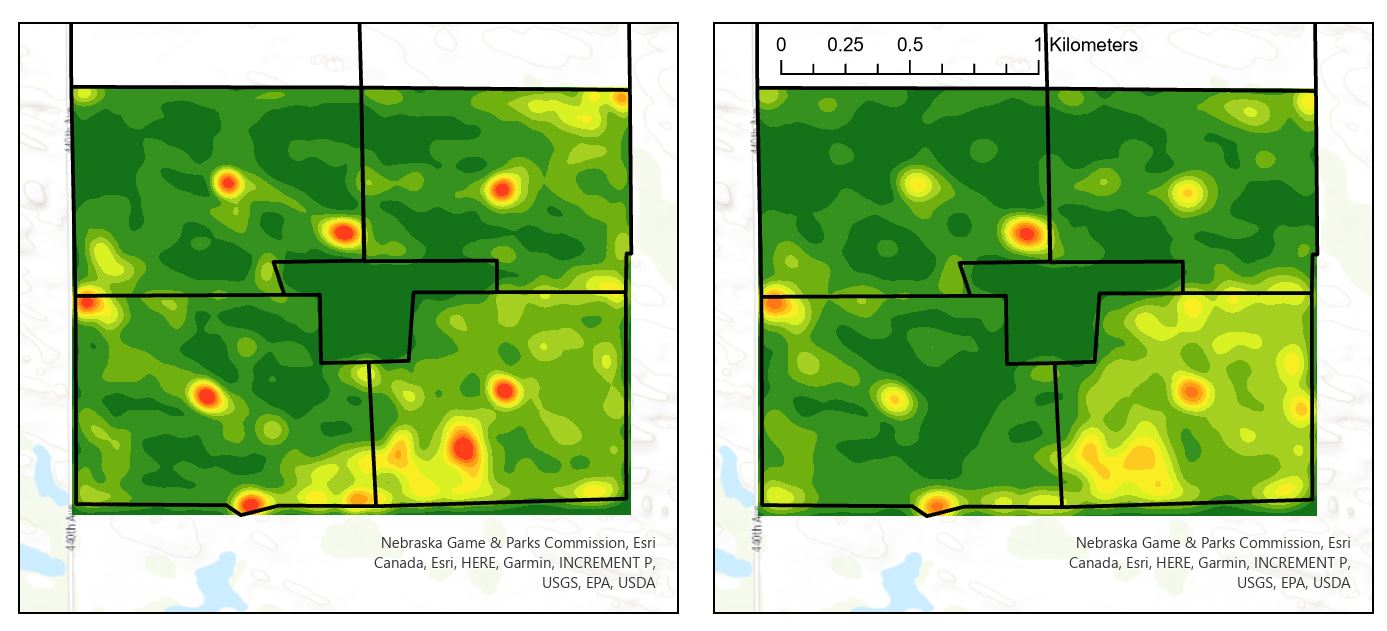 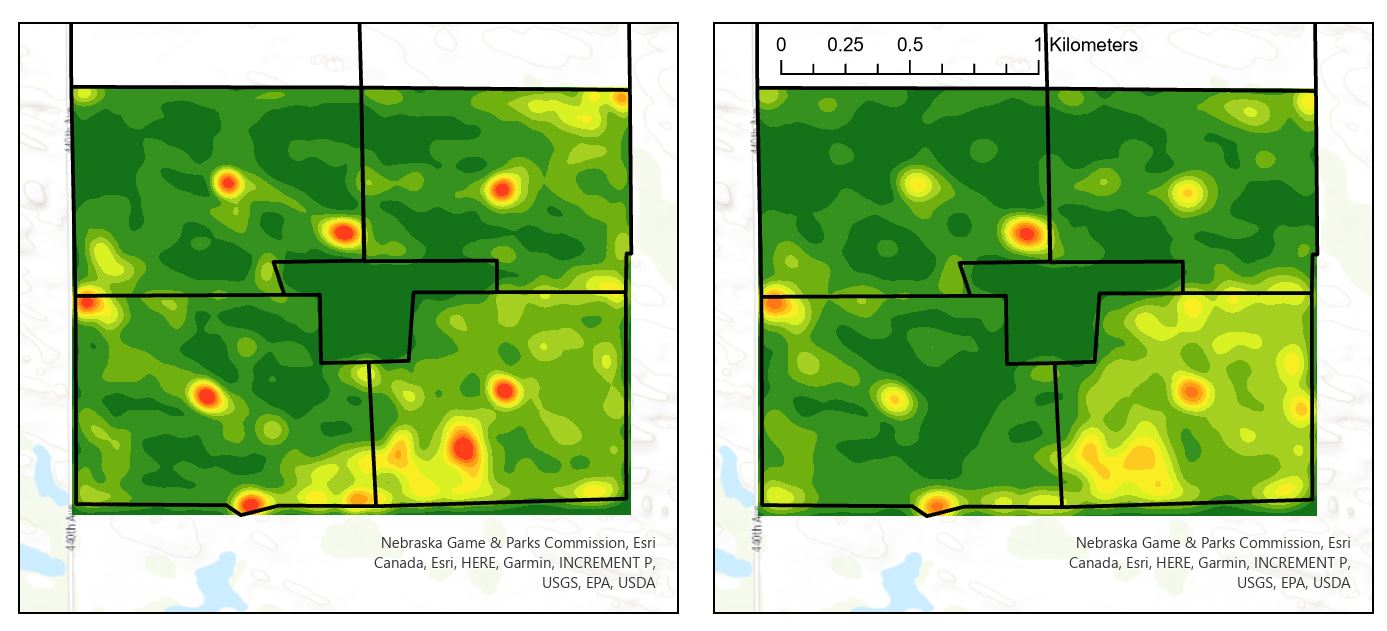 15
Landscape characteristics 
and management
Plant diversity
Spectral reflectance
16
Calculating image-sampled metrics
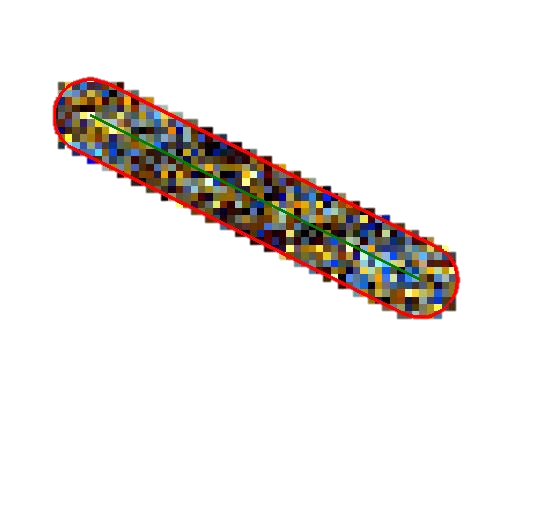 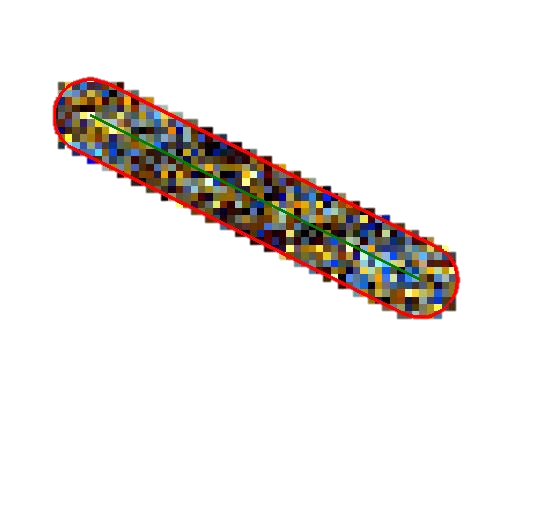 10 slices
20 slices
17
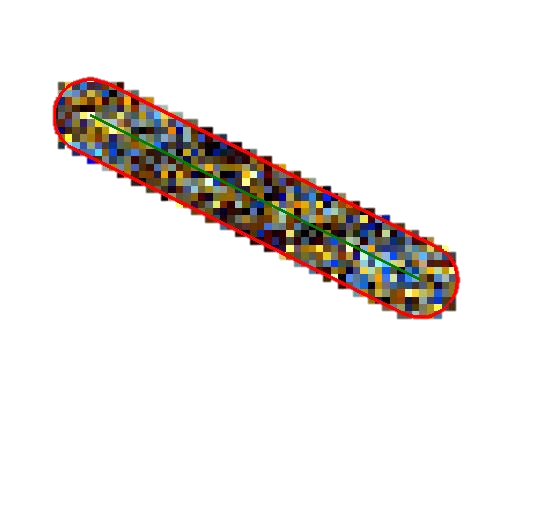 An attempt
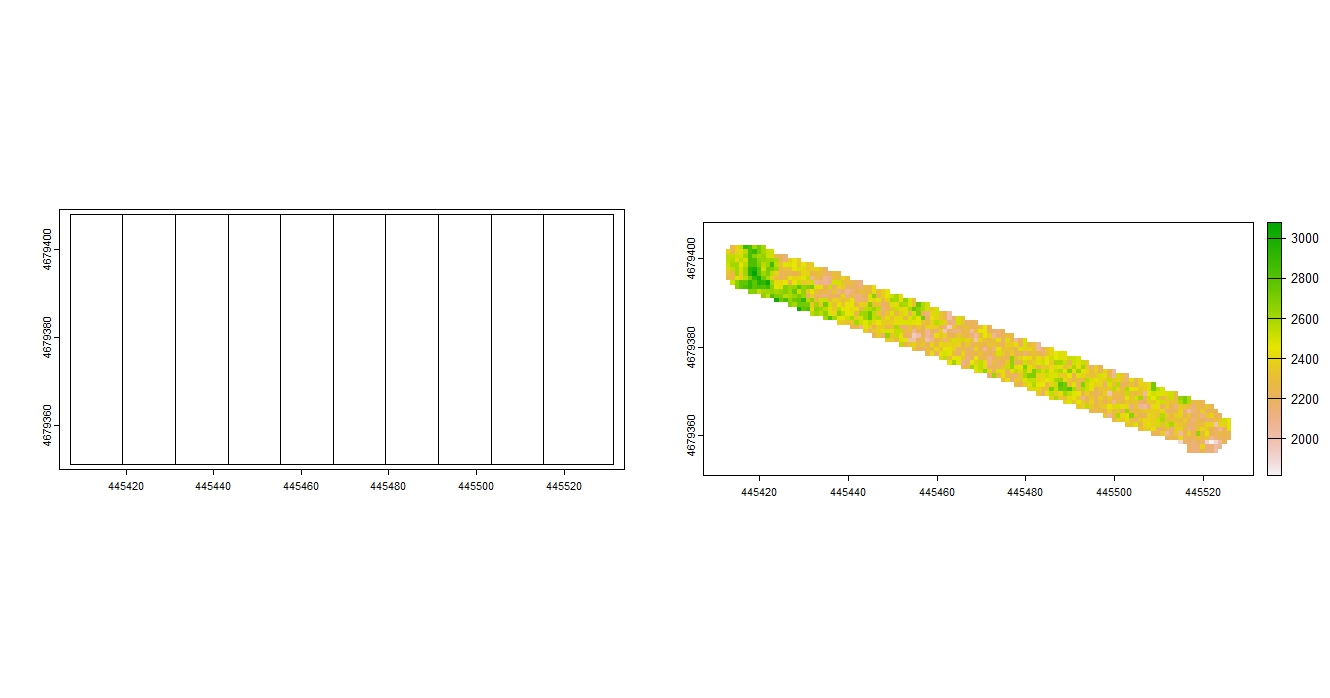 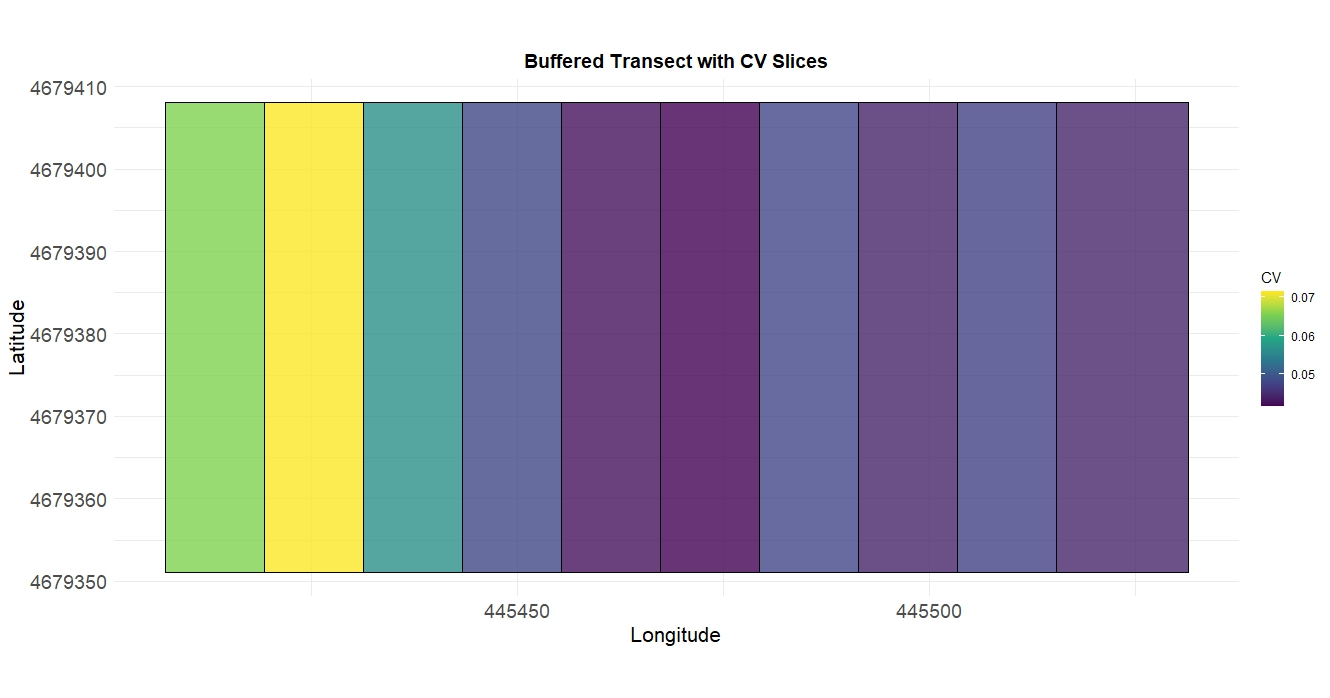 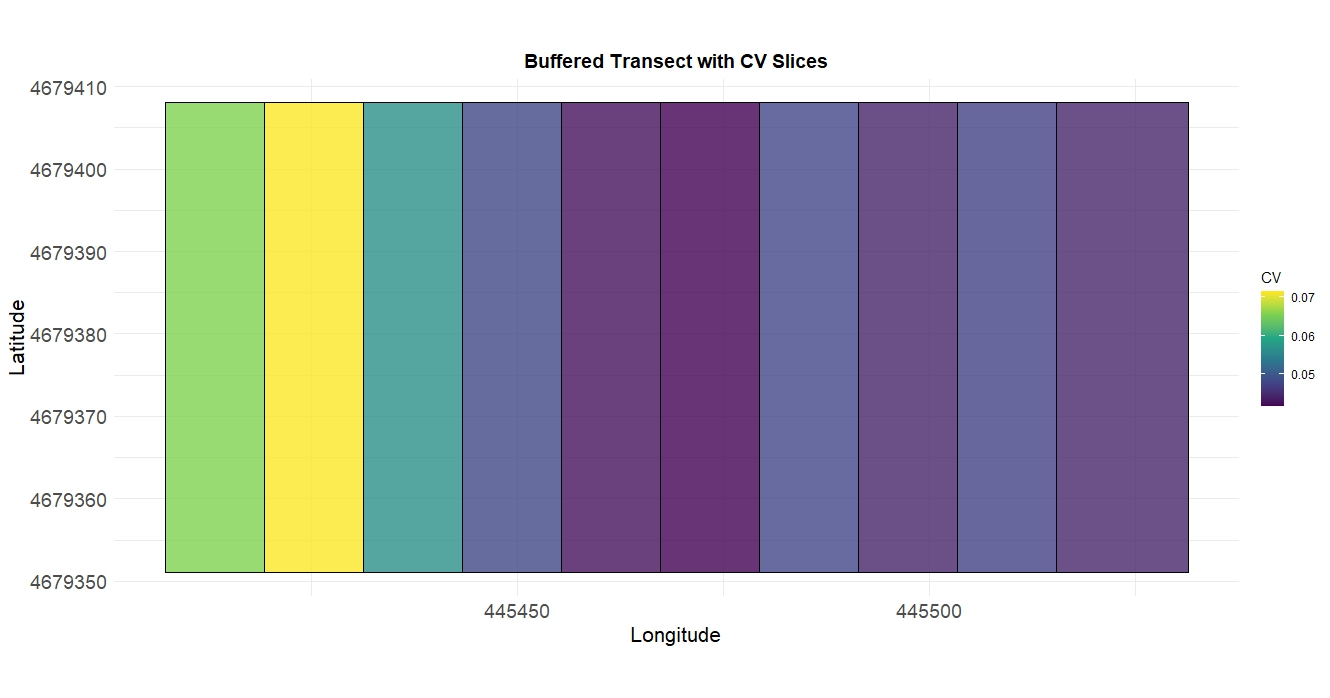 18
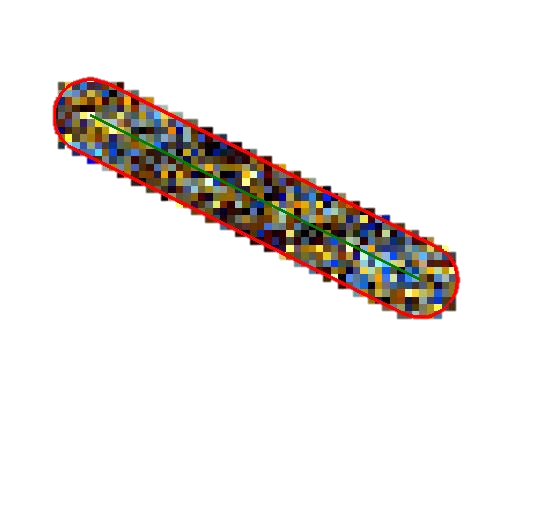 Calculating image-sampled metrics
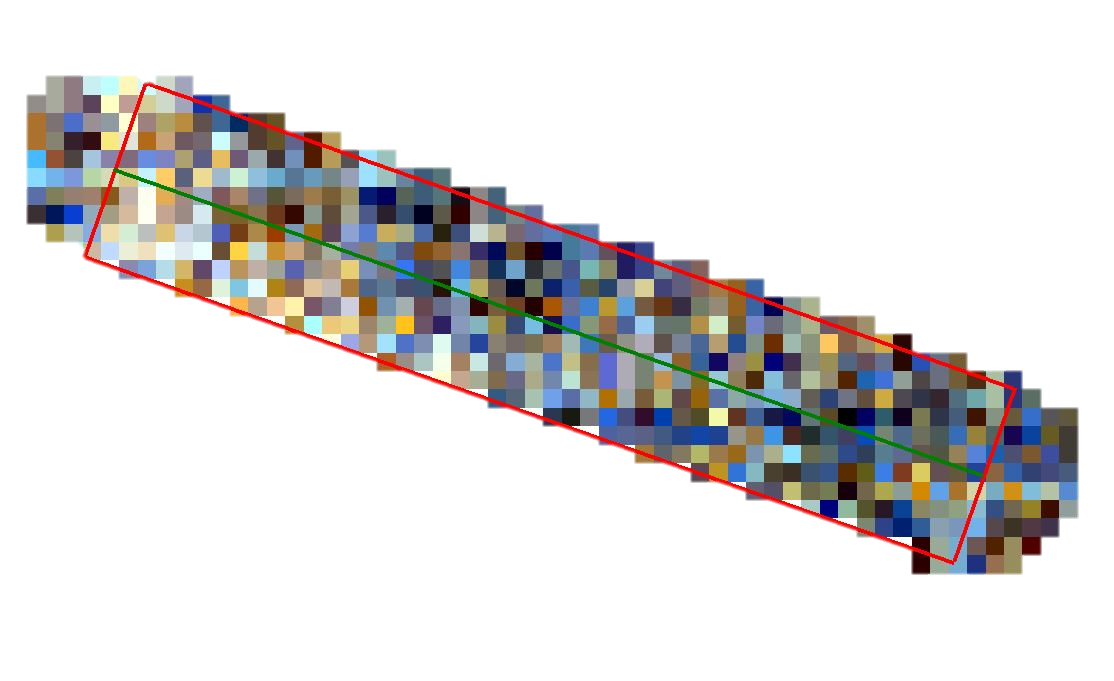 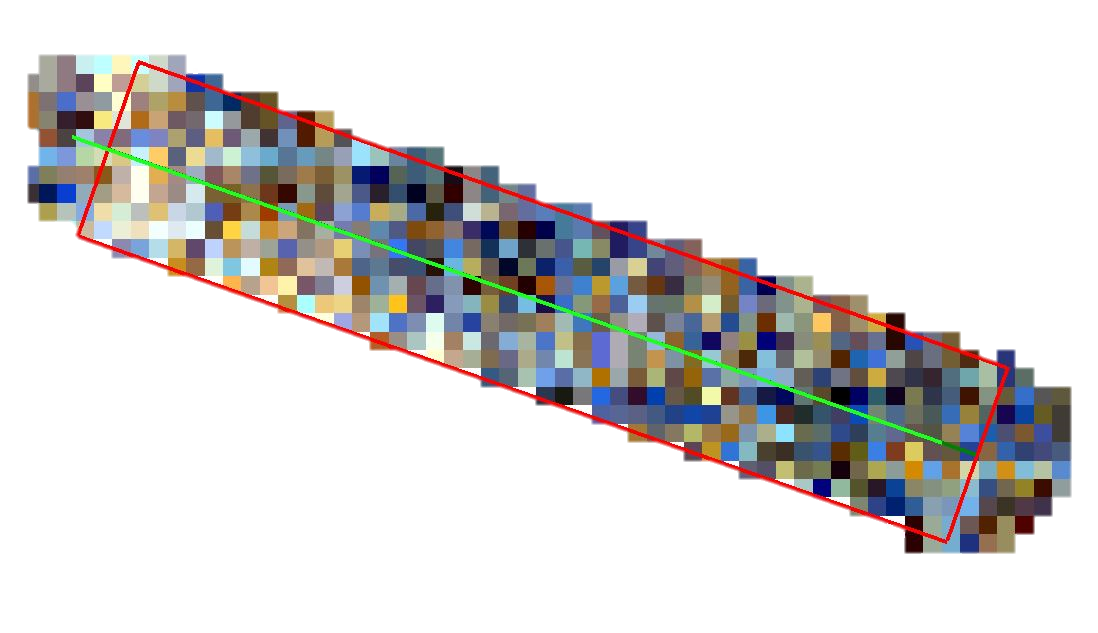 19
Coefficient of variation – spectra
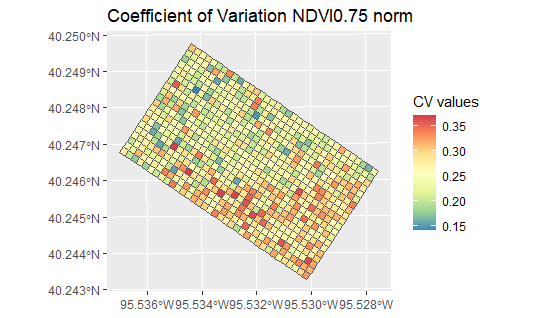 Estimate biodiversity using spectral data in a deciduous ecotonal environment
Ground data: Species richness, Shannon’s index, Shannon’s index on basal area, stem density, basal area, evenness
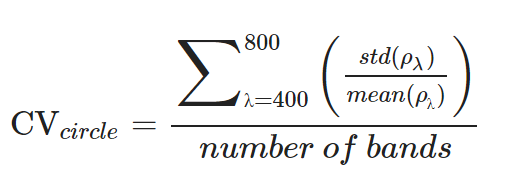 RS data: Coefficient of variation
Wang et al. (2016)
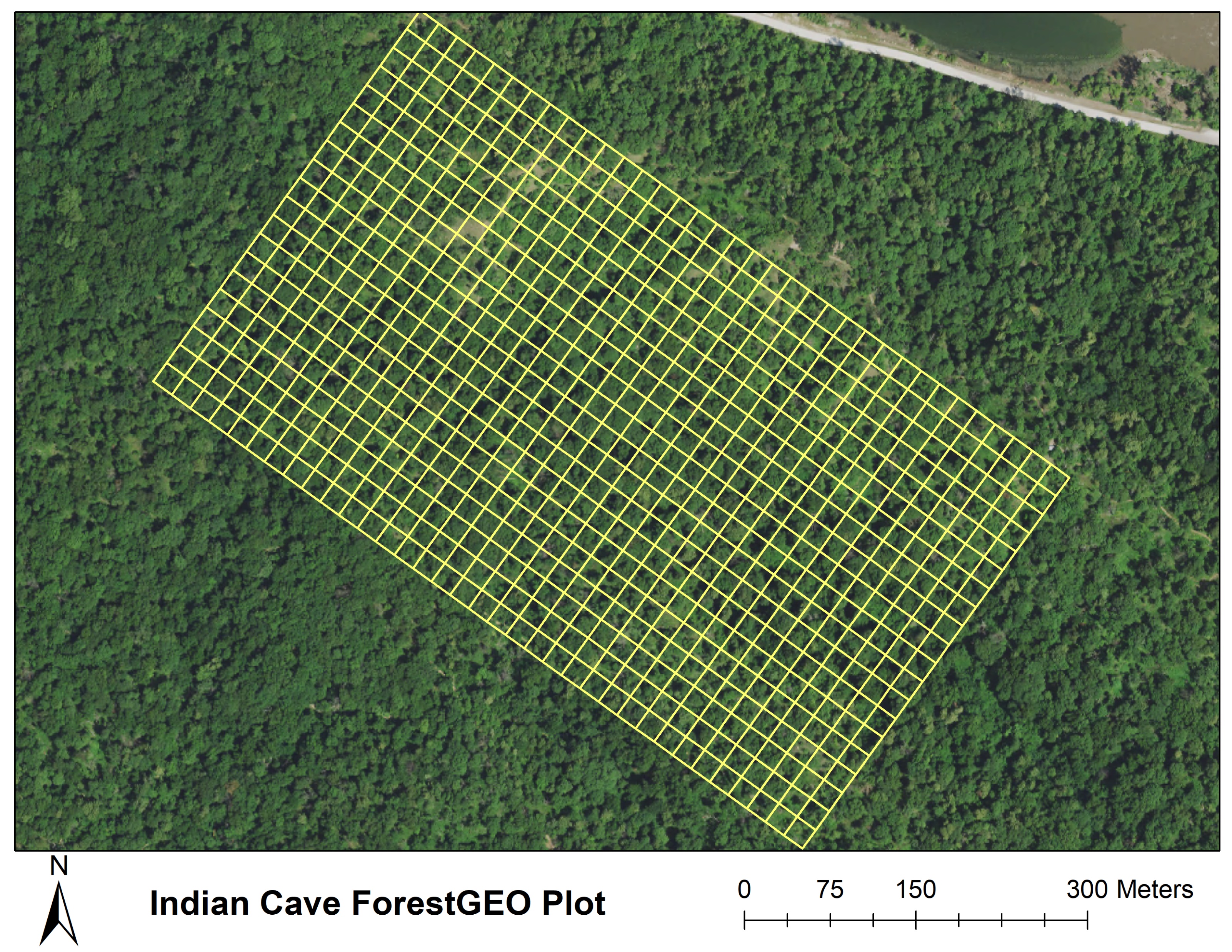 20
Wang & Russo
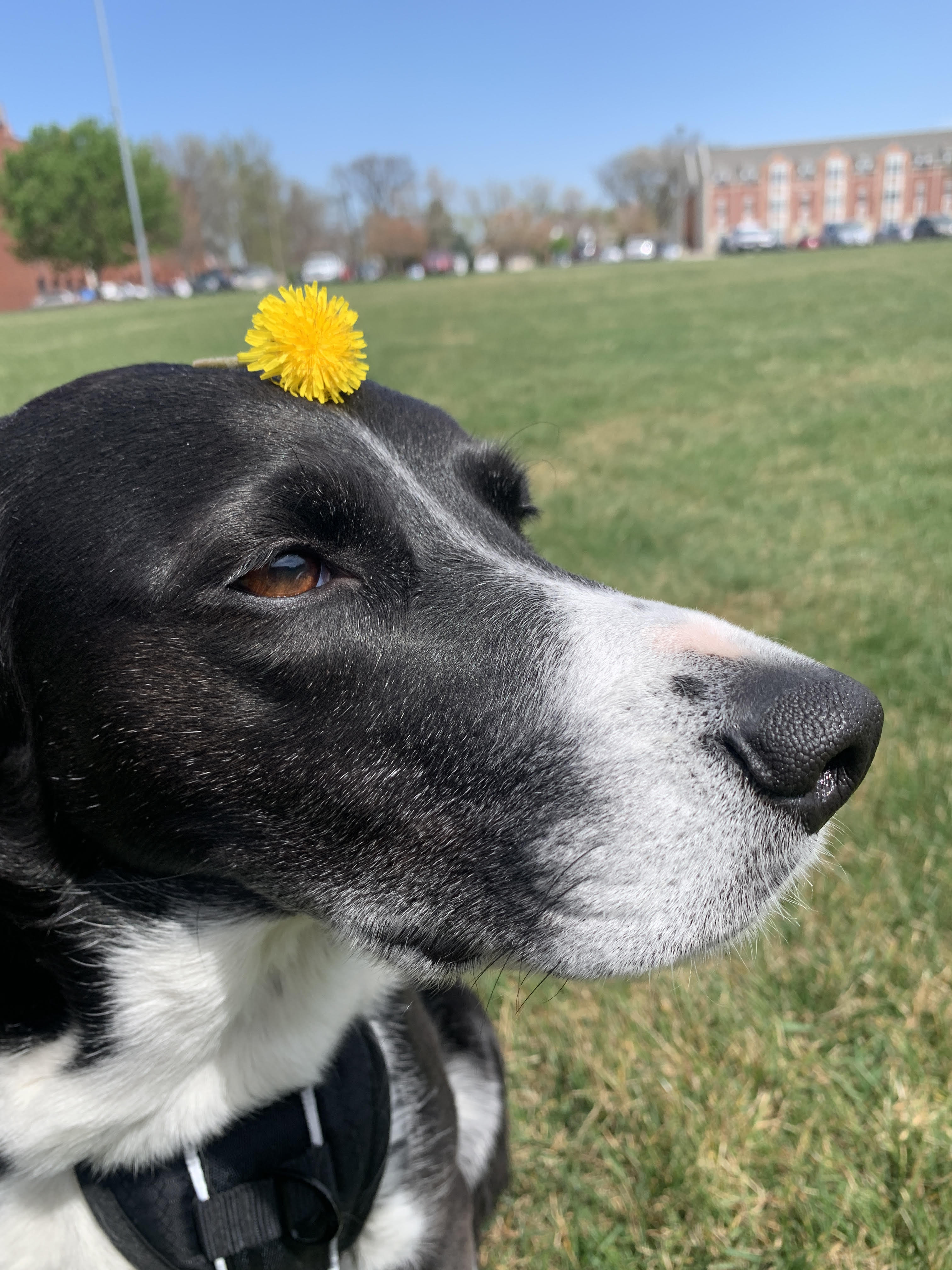 Thanks!
21
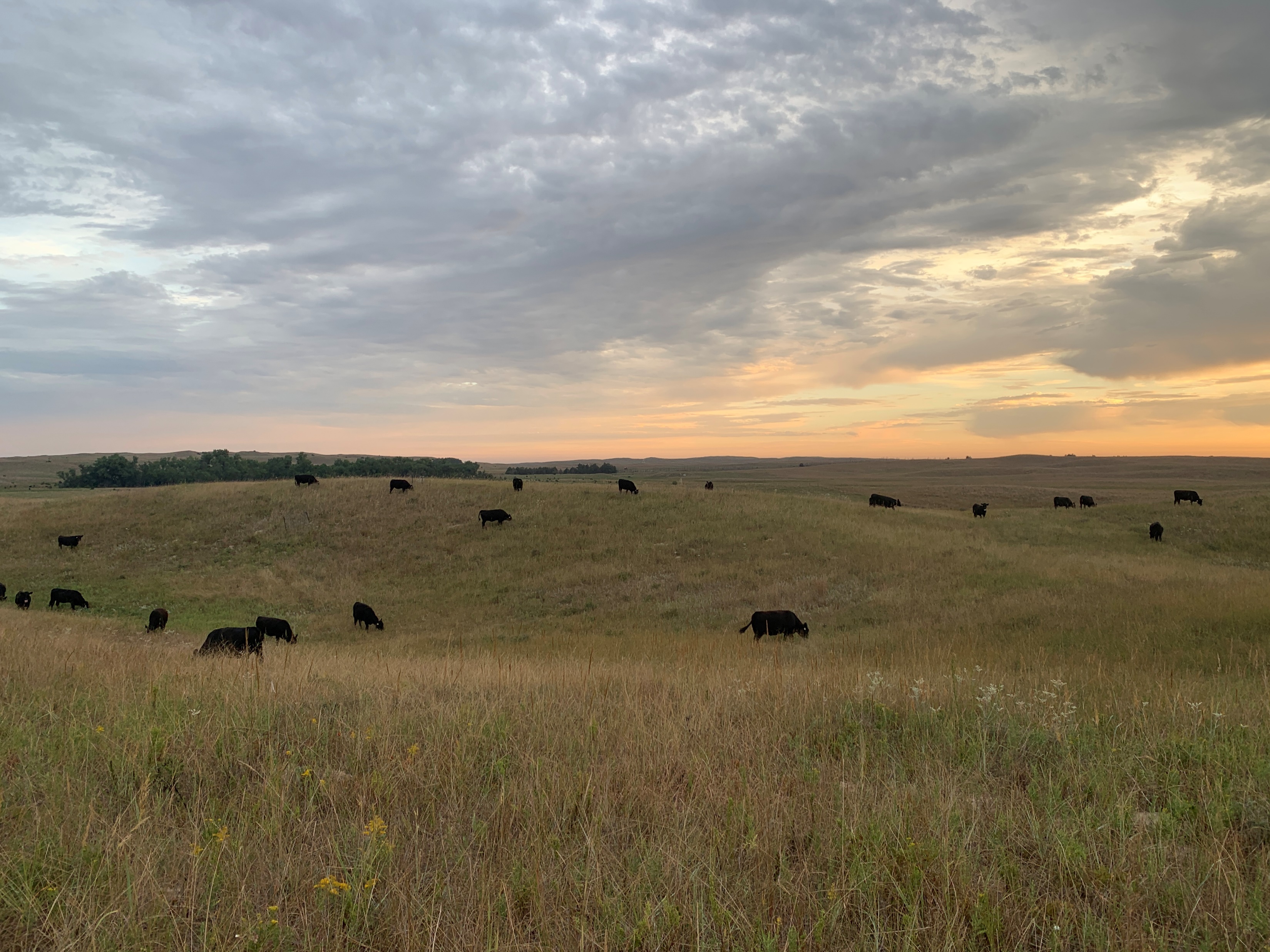 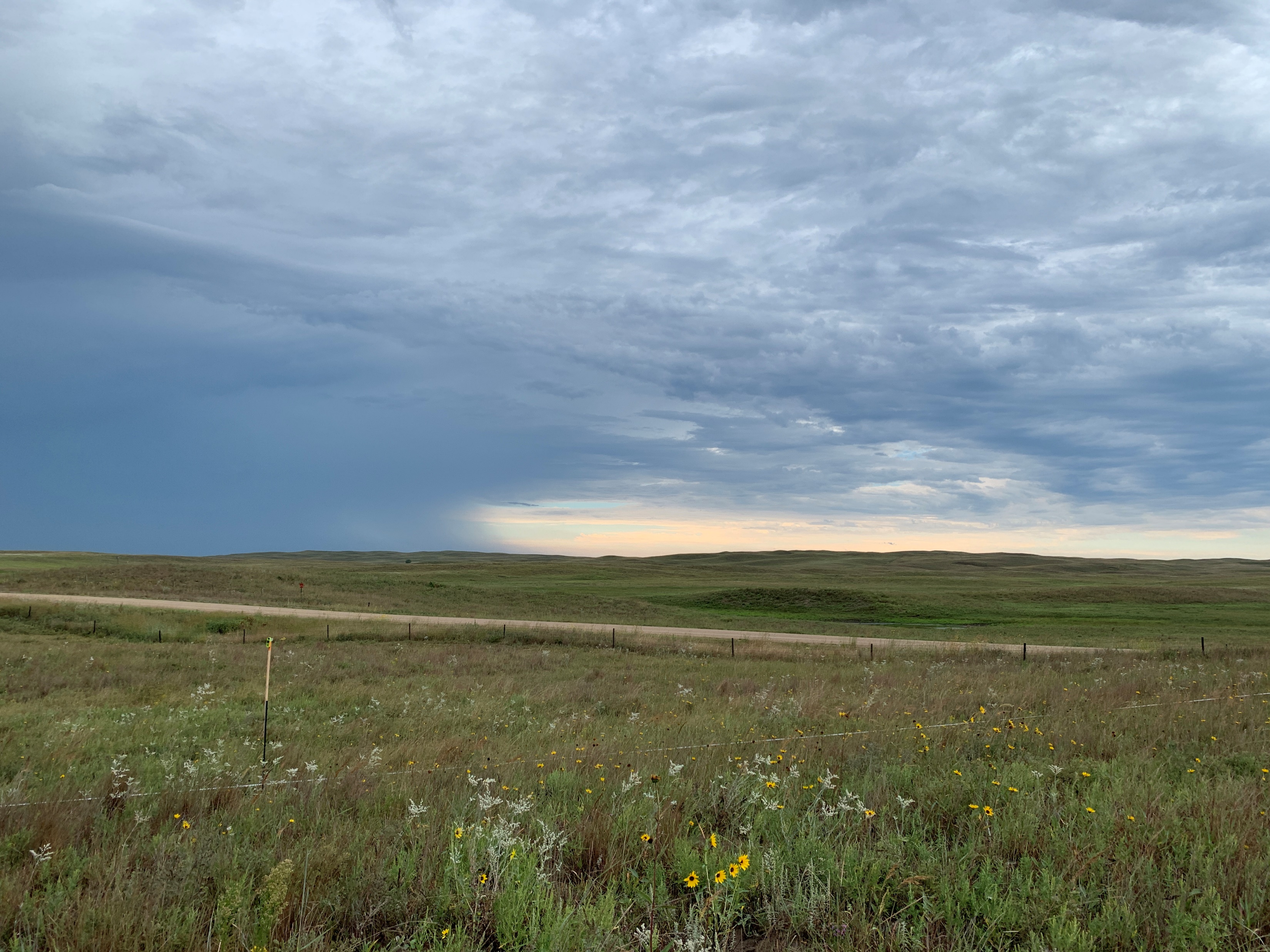 22
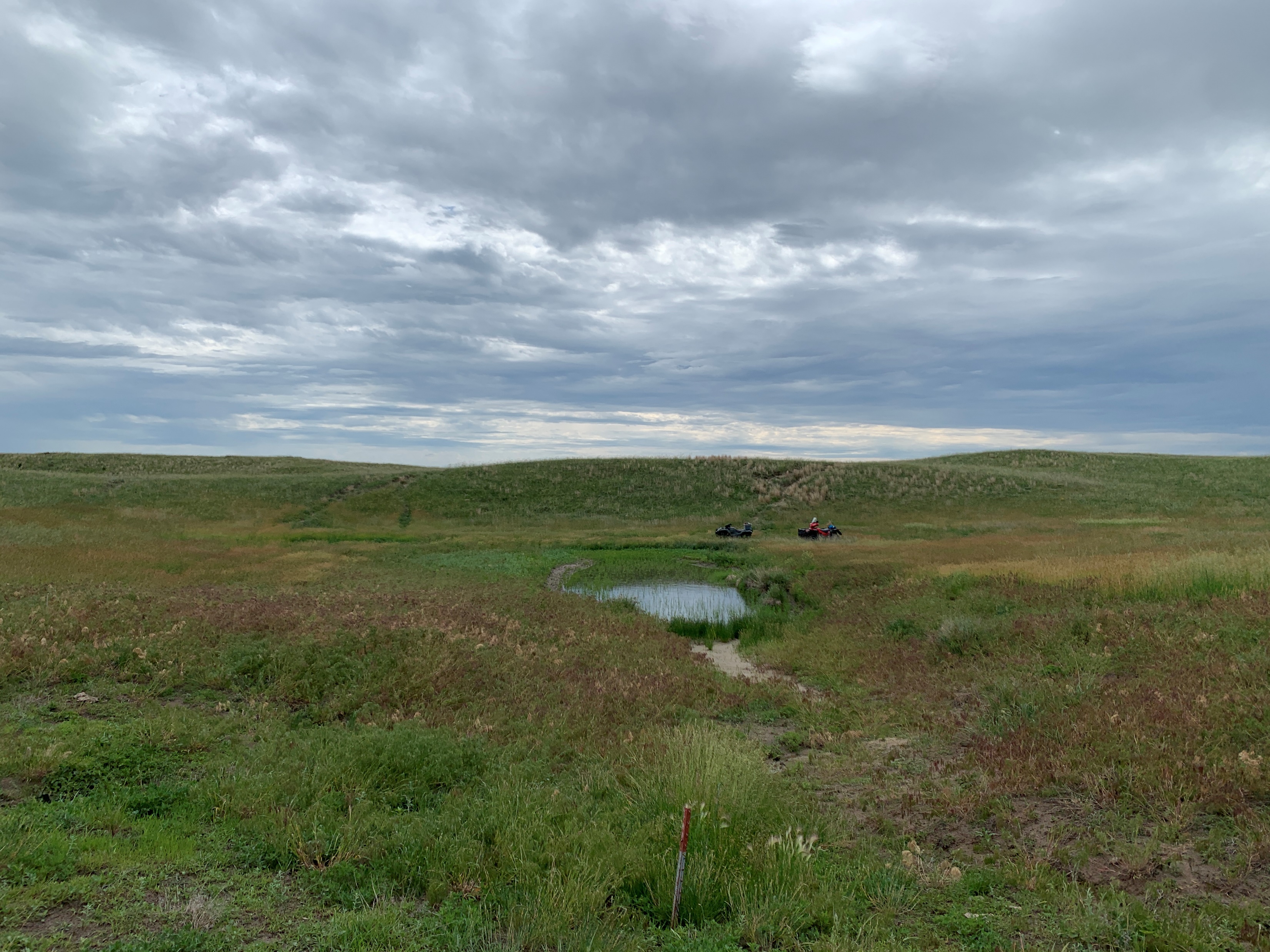 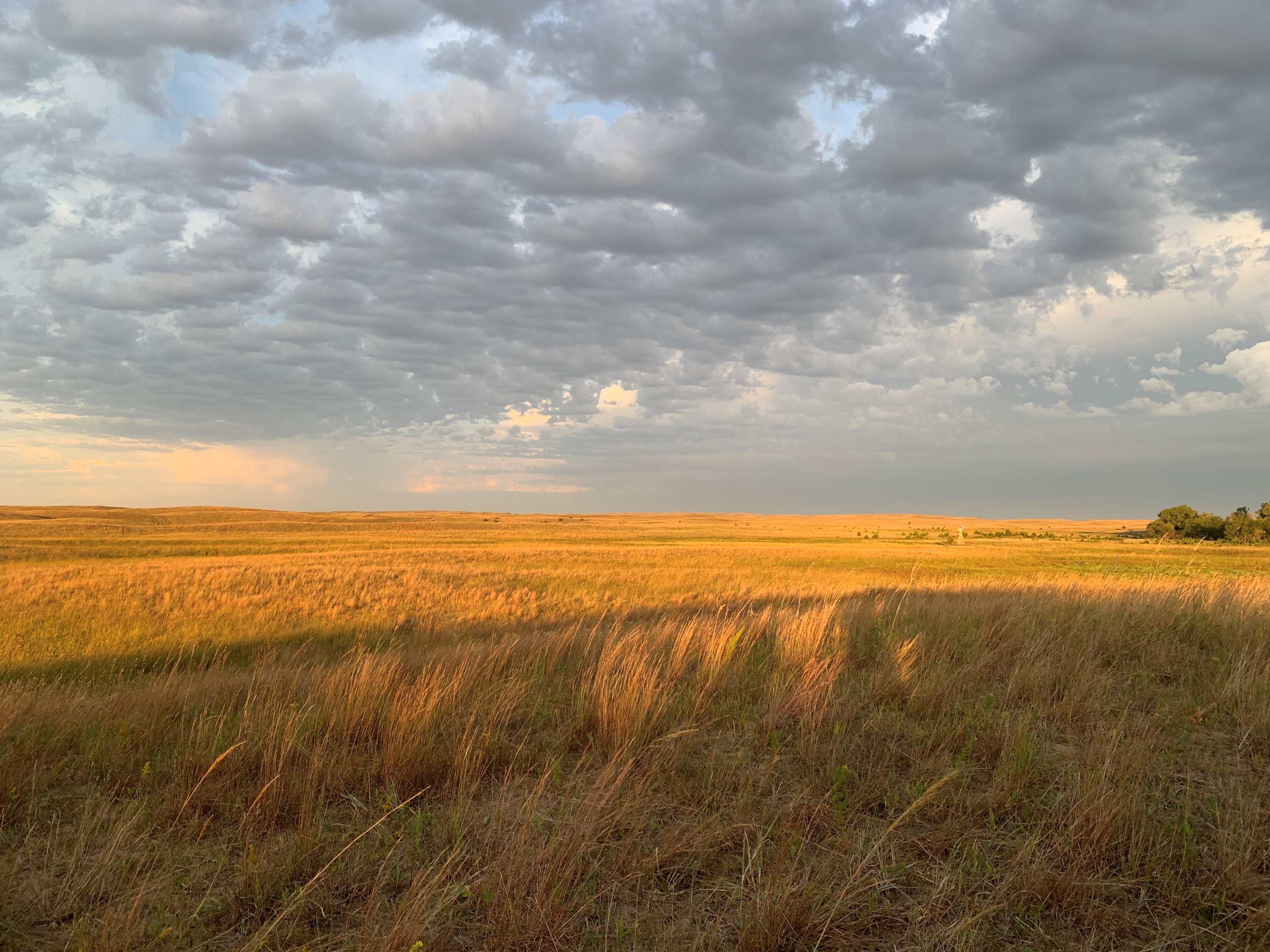 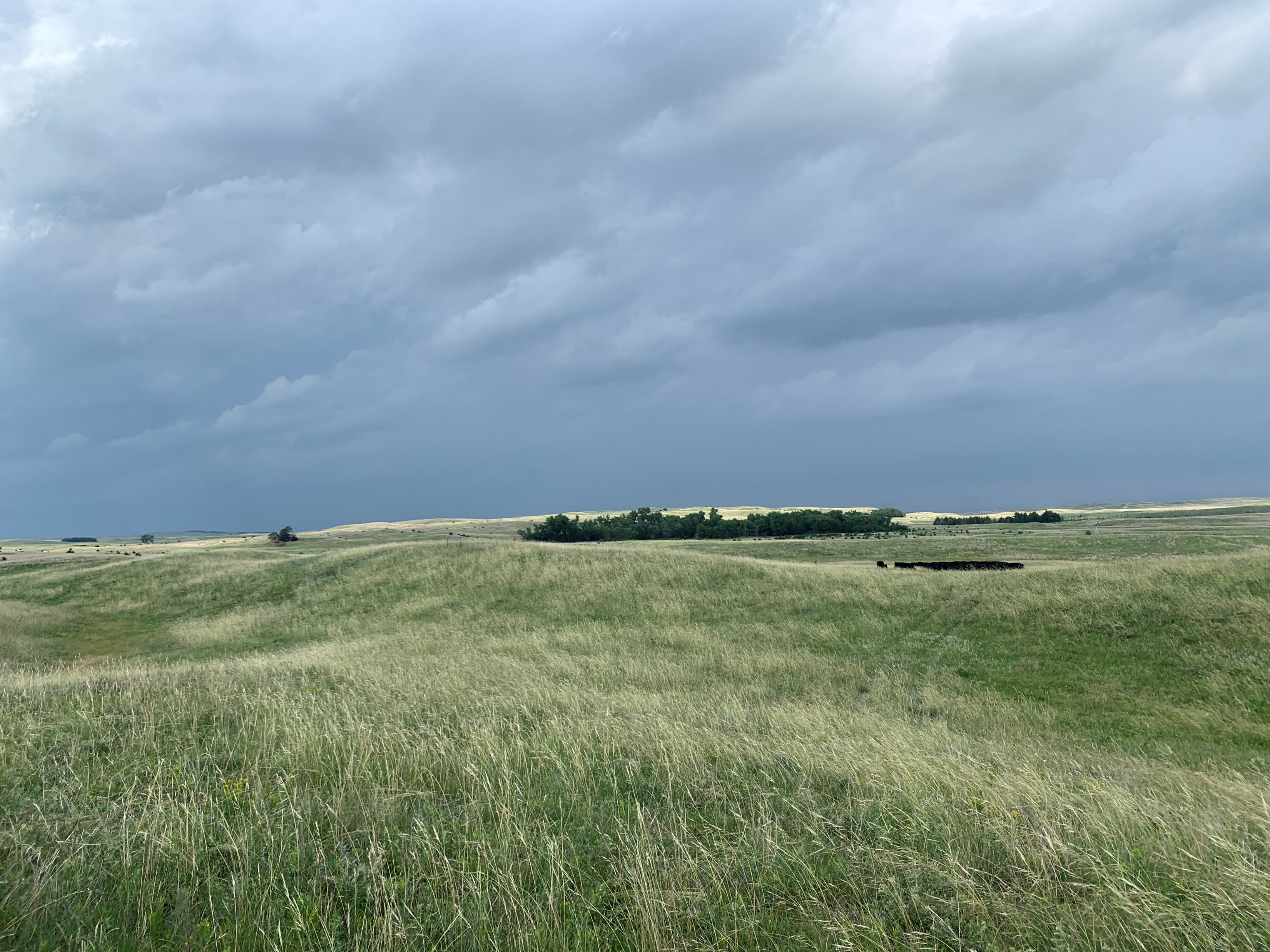 23